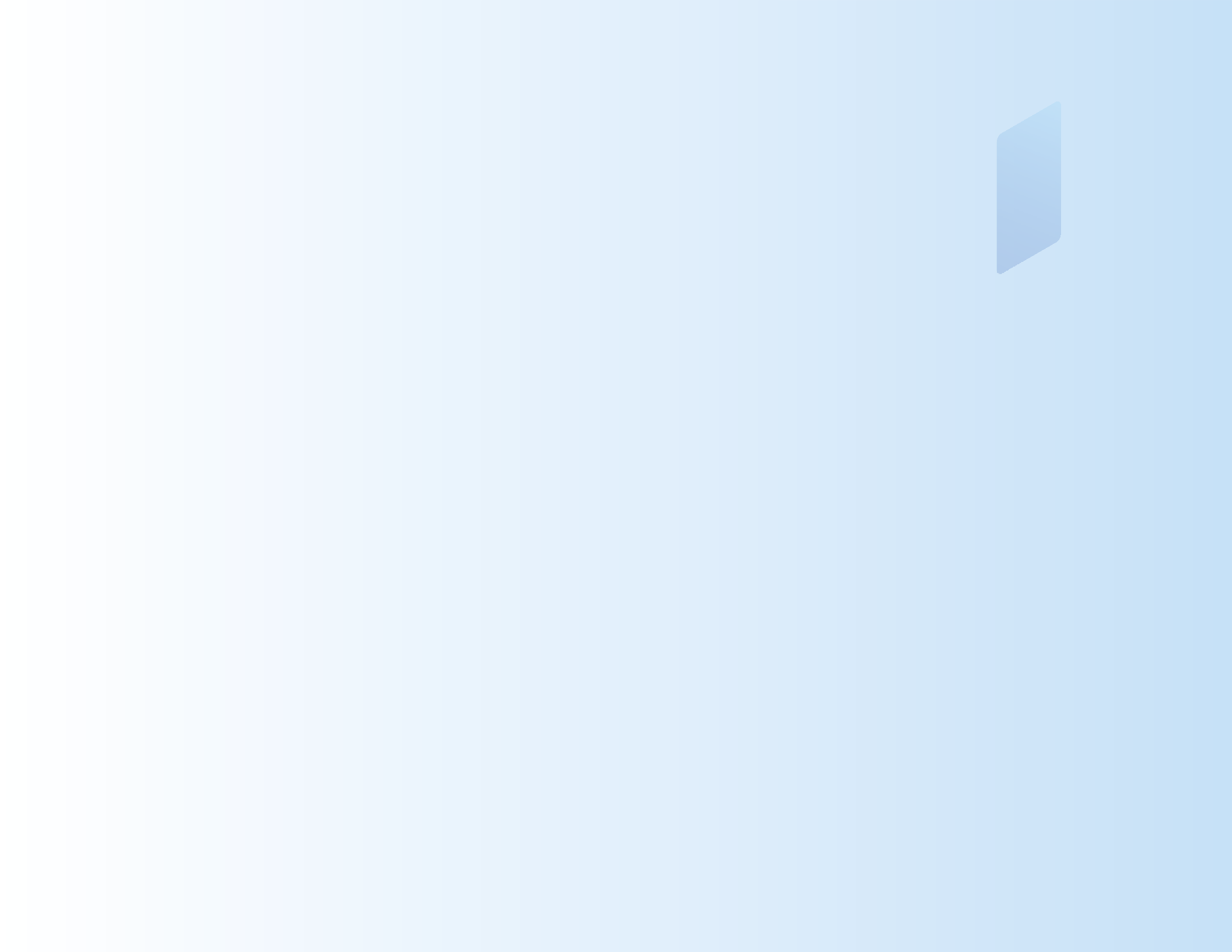 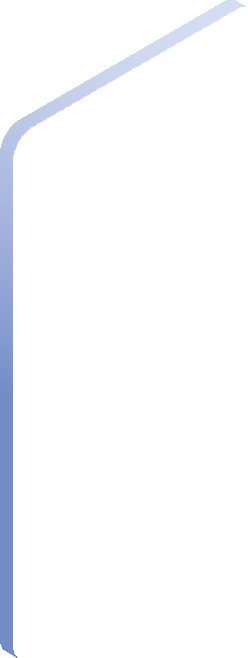 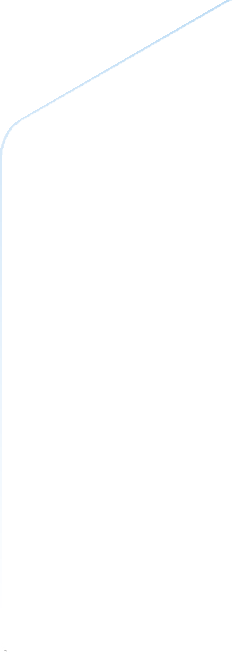 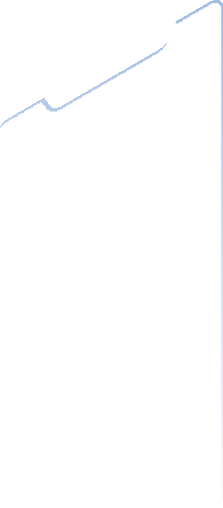 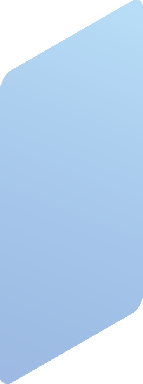 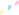 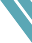 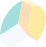 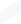 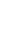 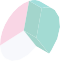 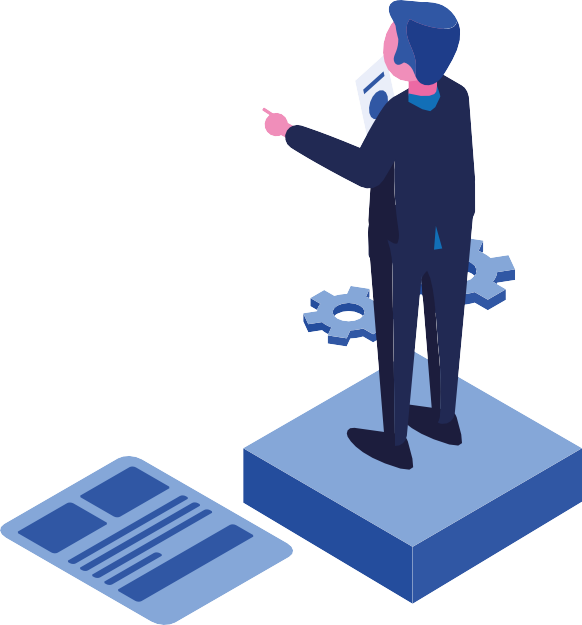 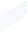 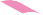 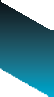 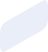 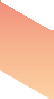 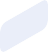 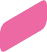 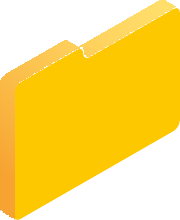 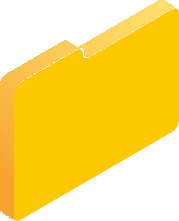 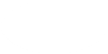 MODULE 4
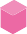 SUSTAINABILITY:
FINANCIAL OPPORTUNITIES &
HUMAN RESOURCES
Resourcing your idea:
how to get the support you need
This project has been funded with support from the European Commission. The author is solely responsible for this publication (communication) and the Commission accepts no responsibility for any use may be made of the information contained therein. In compliance of the new GDPR framework, please note that the Partnership will only process your personal data in the sole interest and purpose of the project and without any prejudice to your rights.
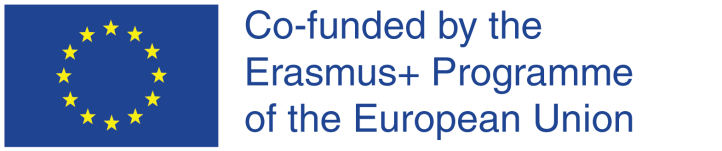 Definition
& Theory
for MODULE 4
1. FINANCIAL  OPPORTUNITIES
Resourcing your idea:
How to get the support you  need
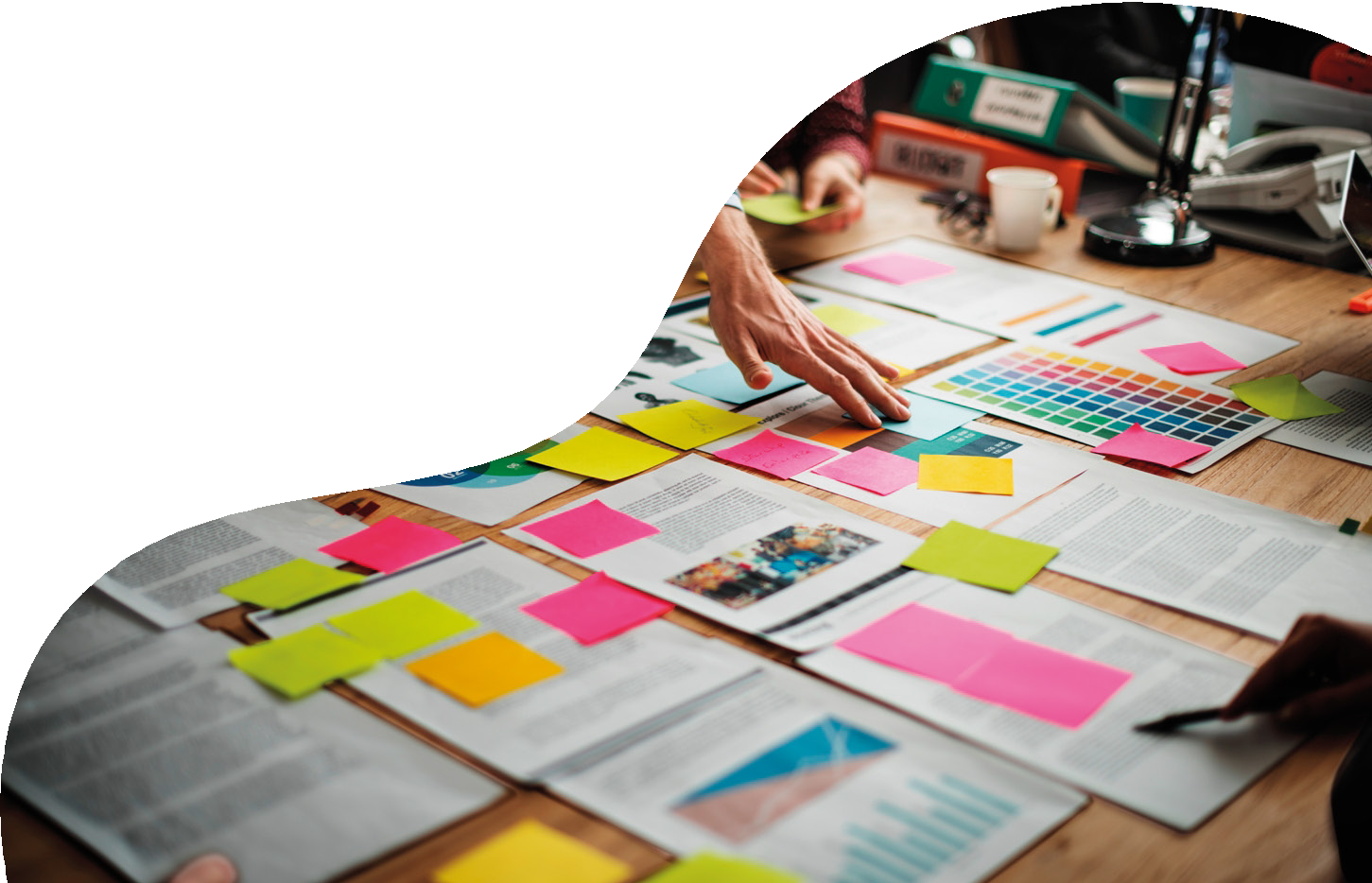 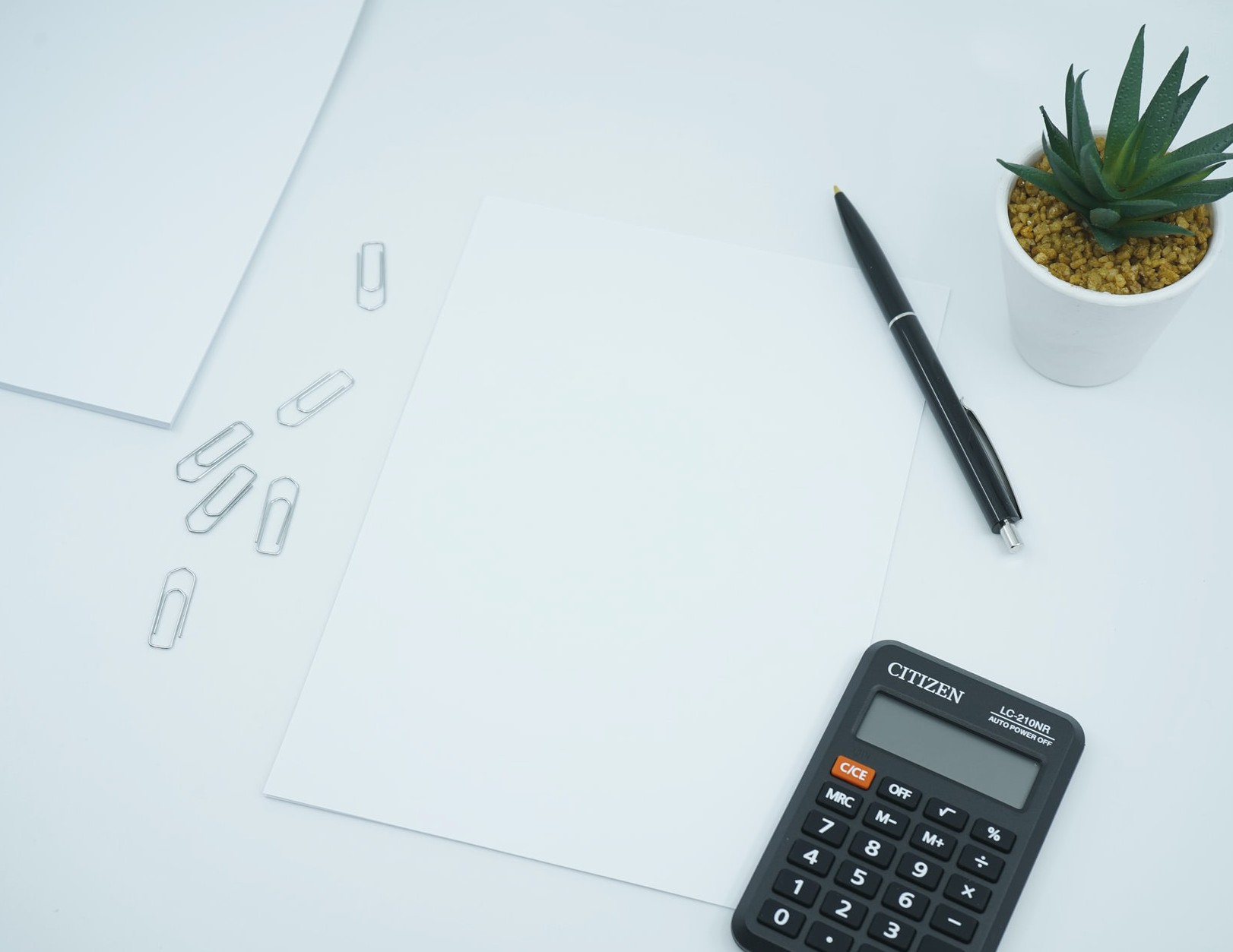 Definition
Is your Business  Going to be Viable?
Can you make a profit at a  price that your customers will  be happy to pay for?

Cost is the amount it takes for you to produce  the product or service for sale.

Price is the selling price per unit customers pay  for your product or service.

Turnover is the amount of money you take into  the business (generated by your sales).

Profit is what is left when you have covered all  your costs.
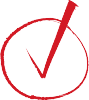 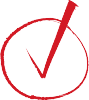 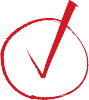 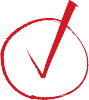 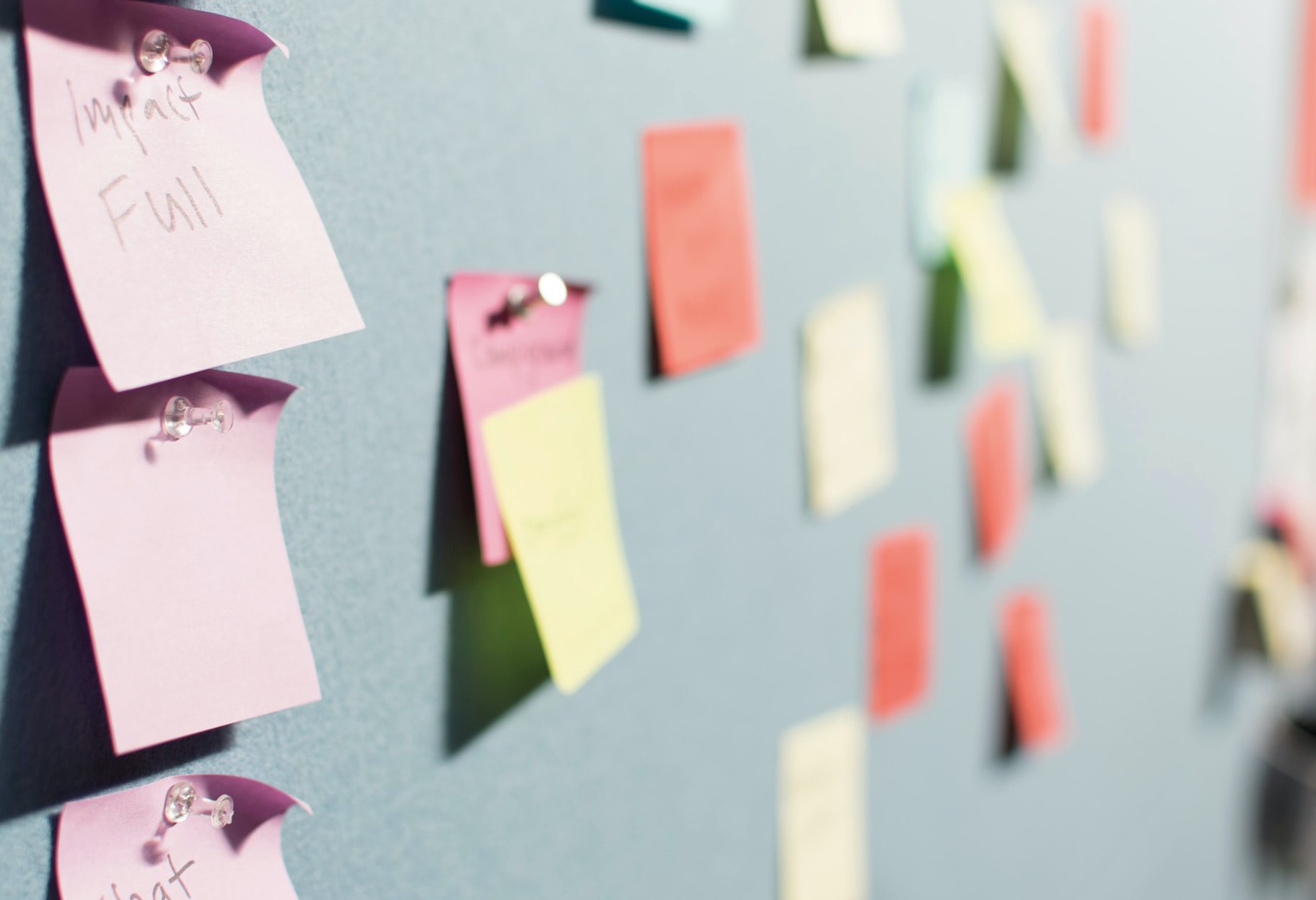 Three Factors  to Consider...
Calculating your  Costs
Your cost is the amount of ex-  penditure it takes to make a  product/ service.
There must be a clear need for your  product or service (or you must create  one). This is the OPPORTUNITY.

That need must have sufficient po-  tential to create a DEMAND.

There should be sufficient  REWARD (€€) within your idea to be  able to support your business needs.  Many businesses fail (and fail quickly)  because they have not determined or  miscalculated the REWARD aspect of  their business proposition.
It includes 3 elements:

The cost of your materials  needed to make the final ser-  vice or product.

Labour – the cost of your time  in making and selling the item  or providing the service.

Overheads – the costs of  being in business – e.g. rent,  transport, marketing costs.
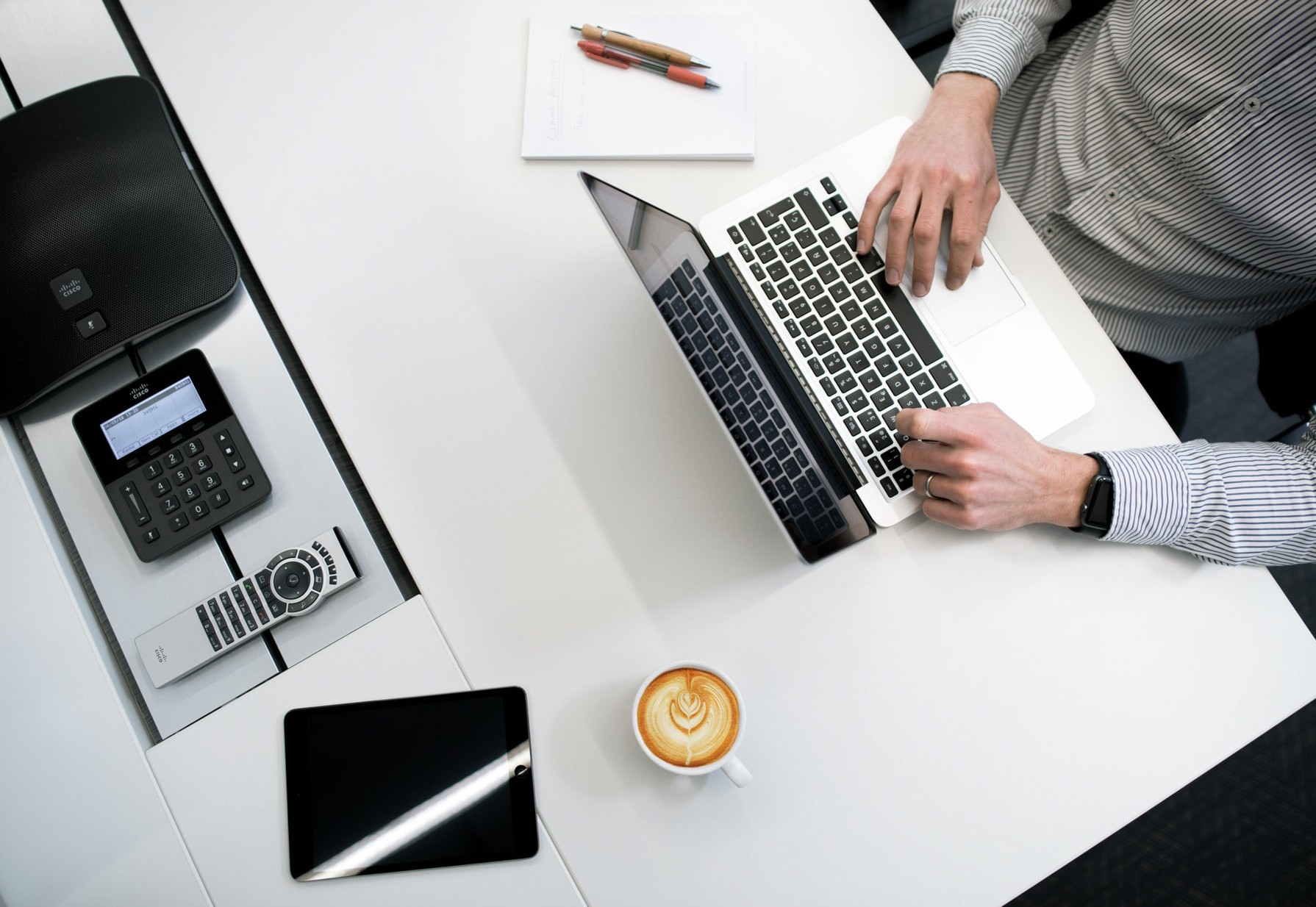 Two ways of Costing  & Pricing
1. TOTAL COST APPROACH
Calculate all costs for a product / service. Determine  number of units - how many can you make and im-  portantly how many can you sell (there is a differ-  ence!).

Divide total costs by number of units.

Add profit figure - the magic number generating the  price to customer.

Advantages:
Simple to operate  Ensures you make a profit

Disadvantages:
Not suitable for fluctuating businesses
Lacks flexibility for new business decision making
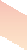 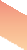 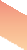 Two ways of Costing  & Pricing (cont.)
2. CONTRIBUTION APPROACH
Determine Selling Price – influenced by the  marketplace e.g. what the customer will pay +  what competition are charging

Split Costs into Variable and Fixed

Calculate “Contribution” - selling price less  variable costs.

Example:
Our competitors sell their mug for €2.50 and  customers seem happy to pay this price
Our variable costs to produce the mug is €0.75  Therefore, contribution is €1.25 which is used  to pay off our fixed costs (rent etc.) and once  the fixed costs have been paid in full, the con-  tribution balance is profit.
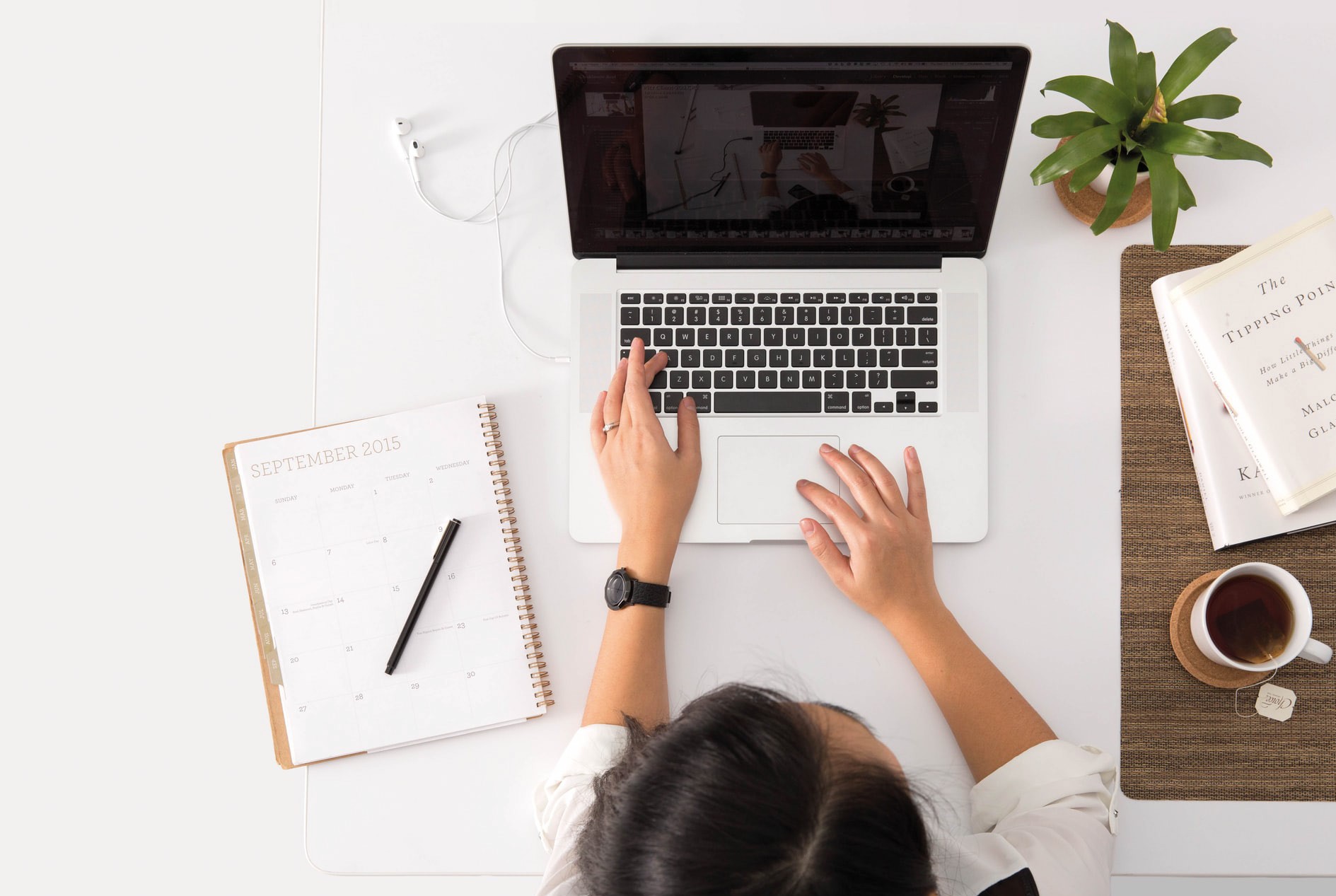 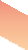 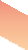 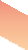 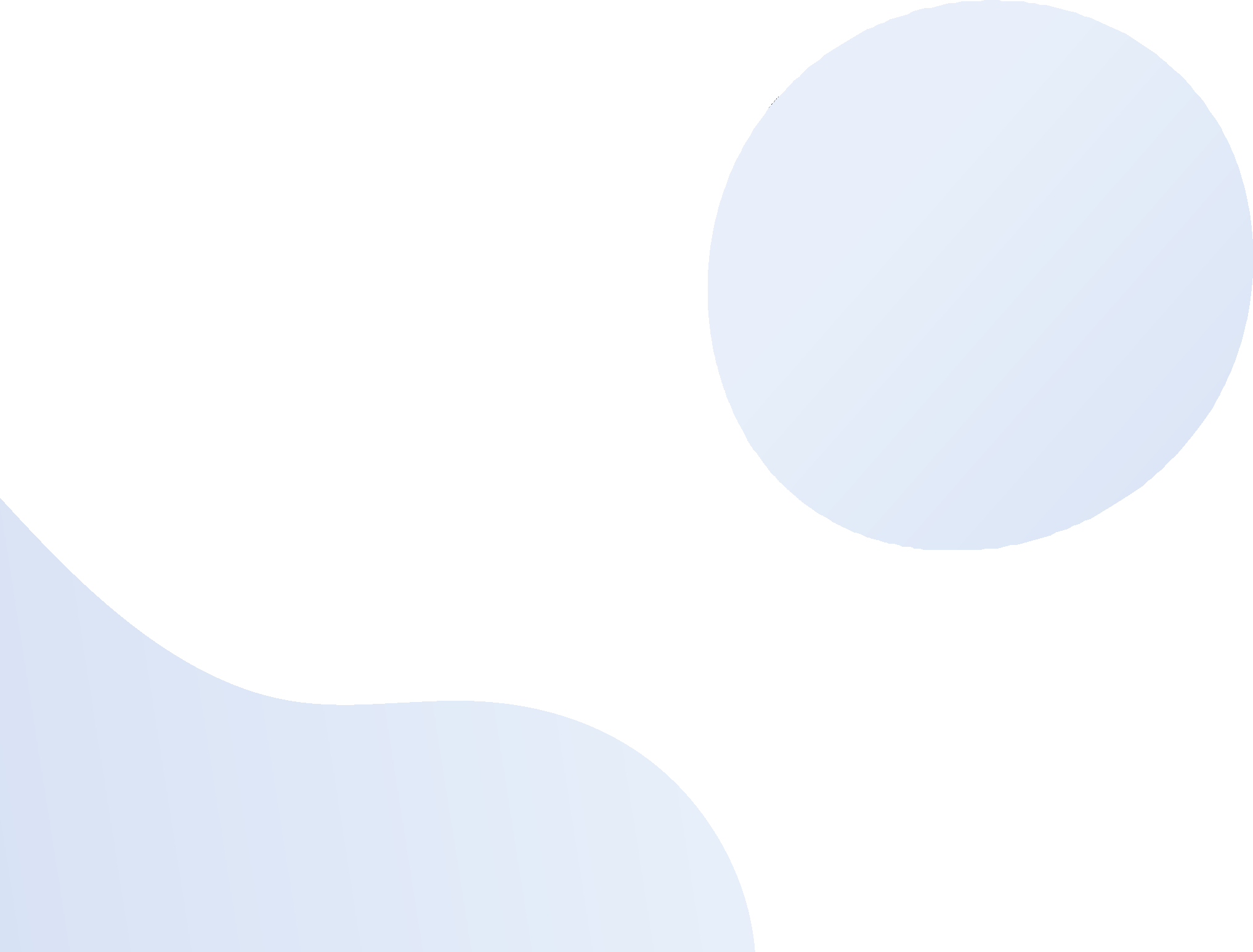 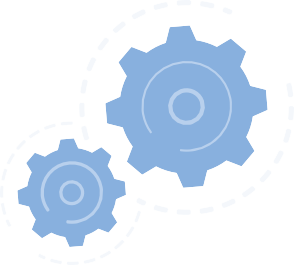 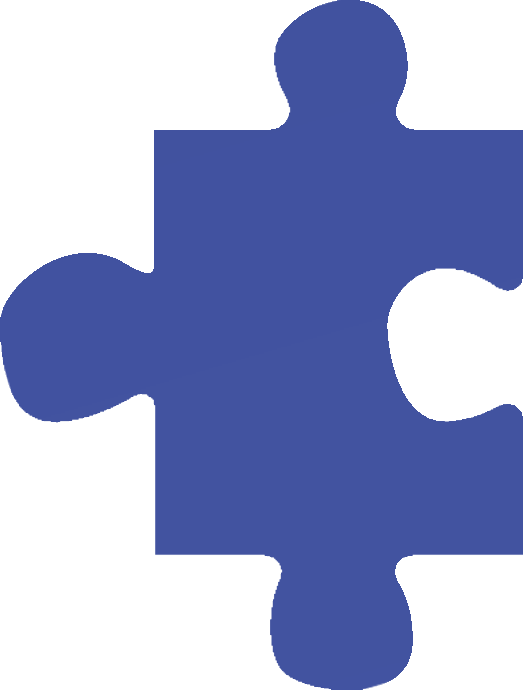 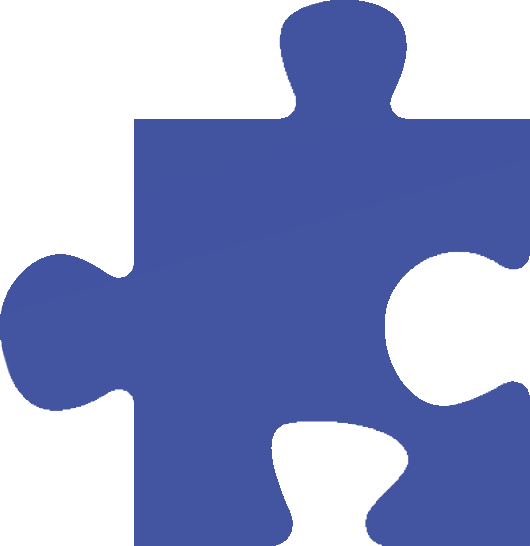 Learning outcome
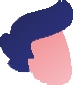 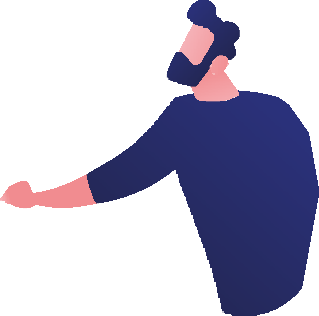 MODULE 4	aims to offer you a  glimpse about how to manage & raise  project finance to start your business.
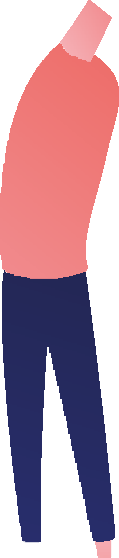 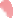 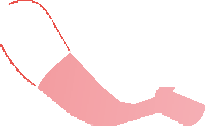 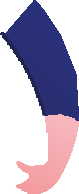 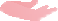 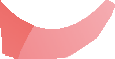 We have gathered a selection of sources  reflecting on questions like “Is your busi-  ness viable ?” or “Where can you find  support?”, all enriched by real life exam-  ples.
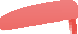 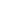 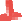 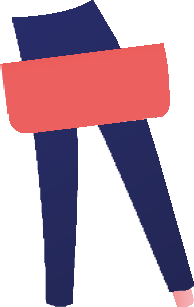 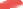 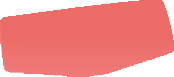 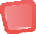 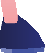 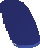 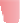 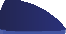 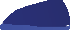 Completing this module...
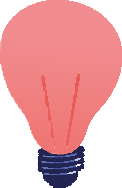 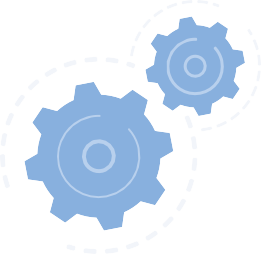 you will be able to locate financial  resources and make a basic plan-  ning for the viability of your entre-  prise. The fact that modules use  active than passive learning experi-  ences, students are more engaged  and understand real world applica-  tions.
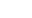 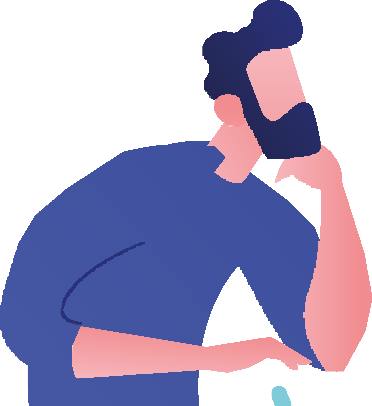 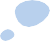 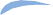 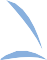 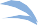 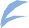 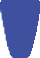 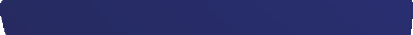 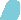 This set of modules allows you to develop  the business/entrepreneurial skills and  attributes to commercialise on your  creative practices and/or knowledge on  street culture.

The resources mentioned give you a  theoretical and practical understanding of  cultural and creative industries and the  development of a cultural economy to  create your own creative initiatives.

Our collective approach is to integrate  entrepreneurship within creative  practises relevant to street culture and  to take a ‘creative’ approach to the devel-  opment of new businesses and the infra-  structure that supports them.
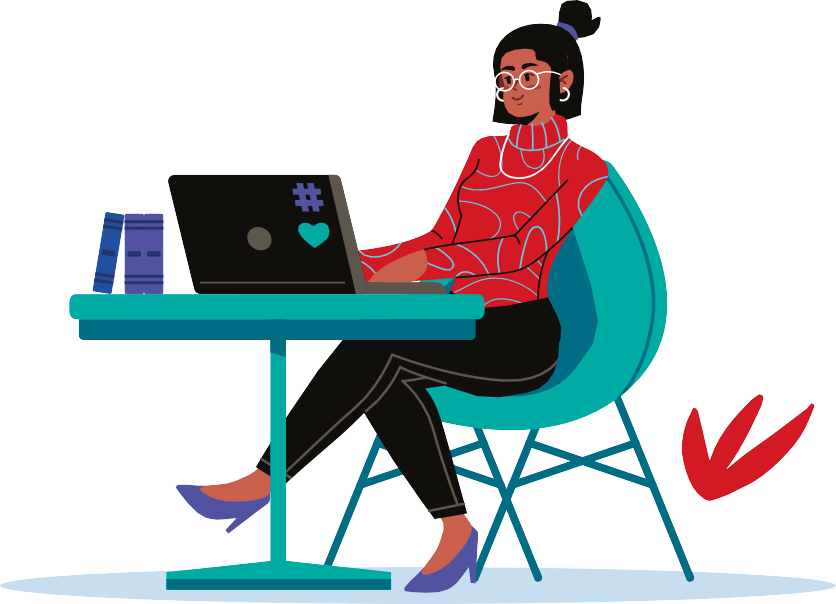 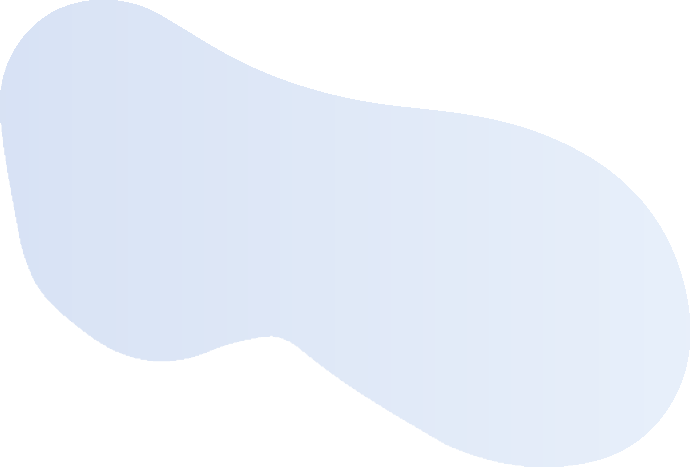 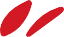 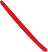 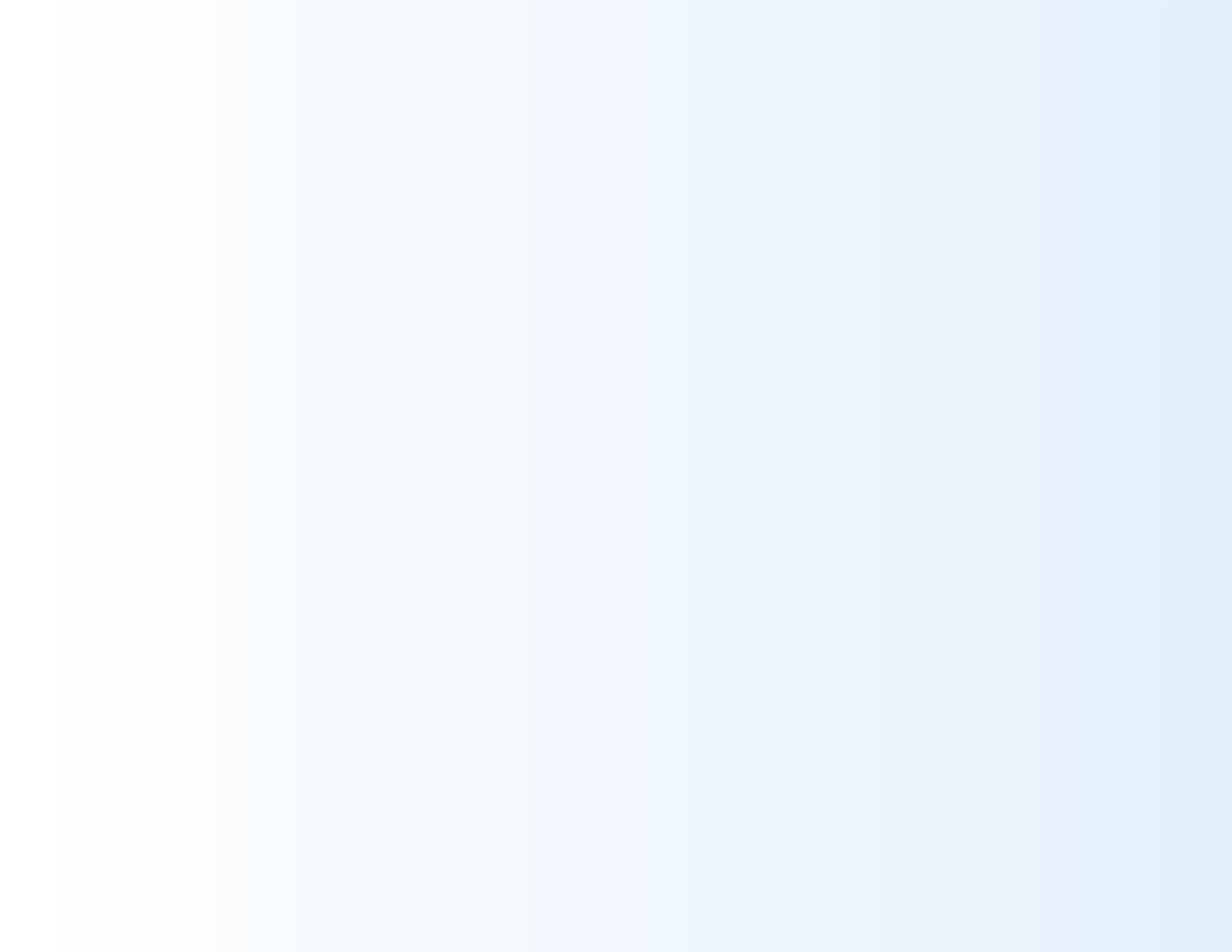 Resourcing your idea:  Where to find support
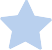 Bank Loans
Traditionally start up businesses  might have considered going to their  bank for a business capital loan.

Borrow at the right time:
If you take the loan too early, then there are  chances that you end up spending most of it  for purposes other than what it was meant for.  If you borrow it too late then it could put a  hold on your business as you will also have to  pay the interest at a time when your business  can grow exponentially.

Borrow the right amount:
If you borrow too little can result in under  capitalisation and that can bring more chal-  lenges to your start up.
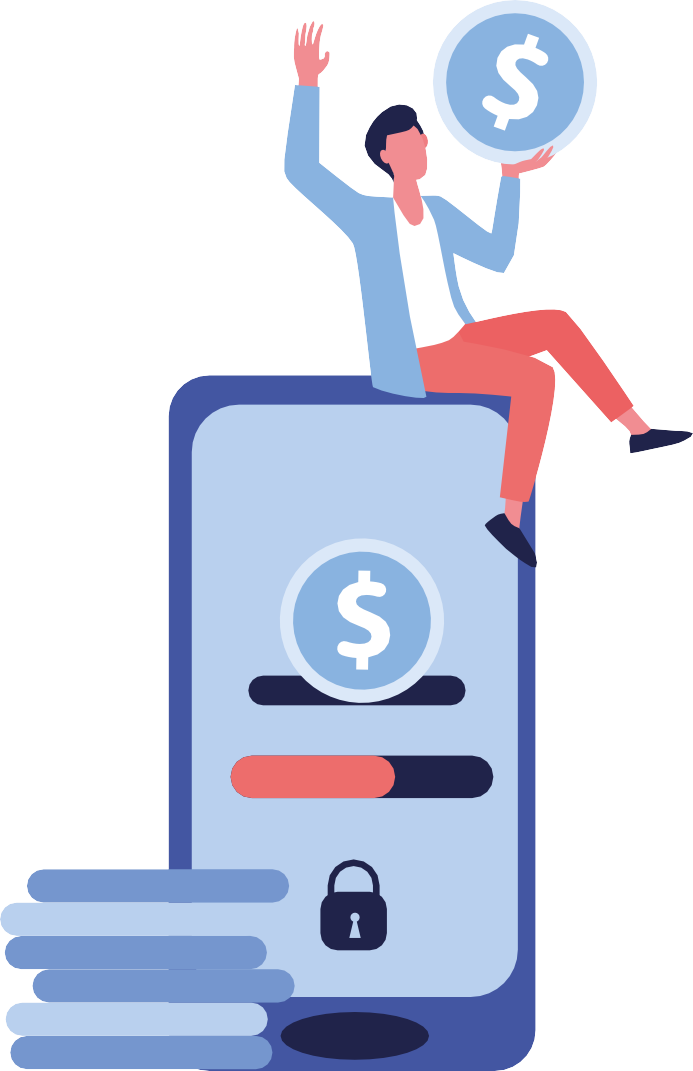 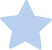 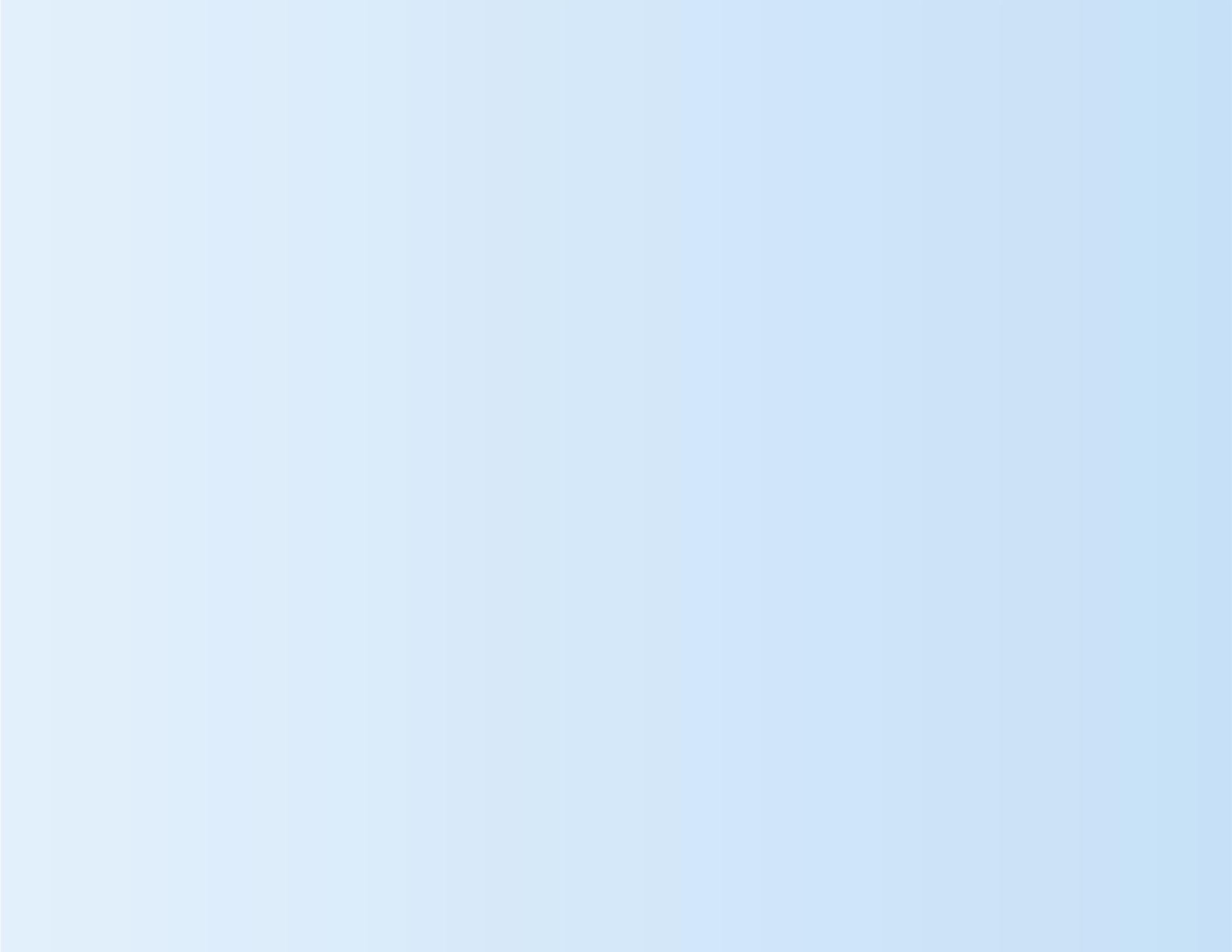 Crowdfunding
Crowdfunding is the financing of a new project by raising many  small amounts of money from a large number of people. Crowd-  funding is not only to great way to raise money online for a busi-  ness idea or project but simultaneously build up a community and  improve visibility/credibility for you and your business.
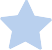 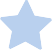 Is Crowd  Funding right
for your Business?

Crowdfunding suits certain  types of businesses –usually  Start-ups or early stage com-  panies that are looking for  relatively small amounts of
money.

Crowdfunding has a higher  success rate within certain  sectors e.g. creative, craft and
food.
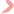 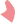 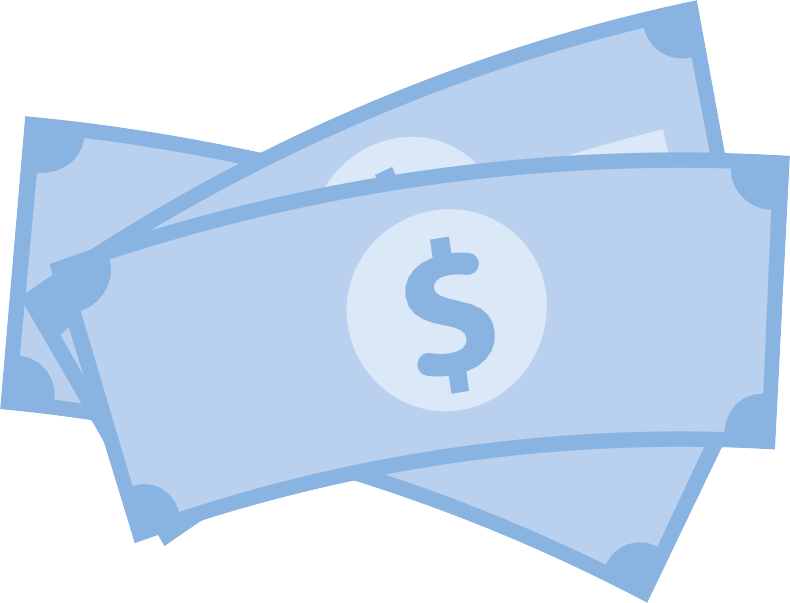 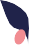 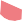 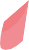 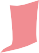 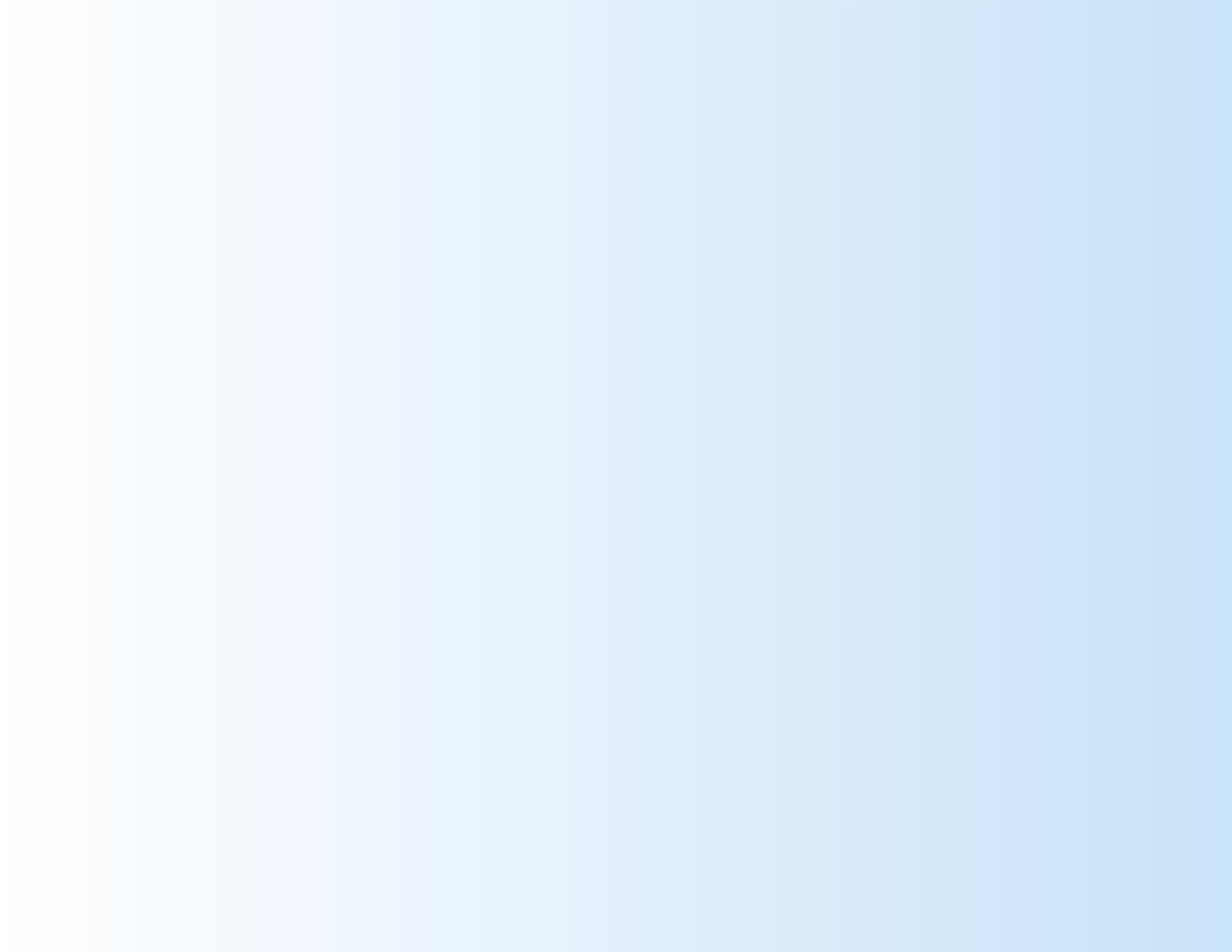 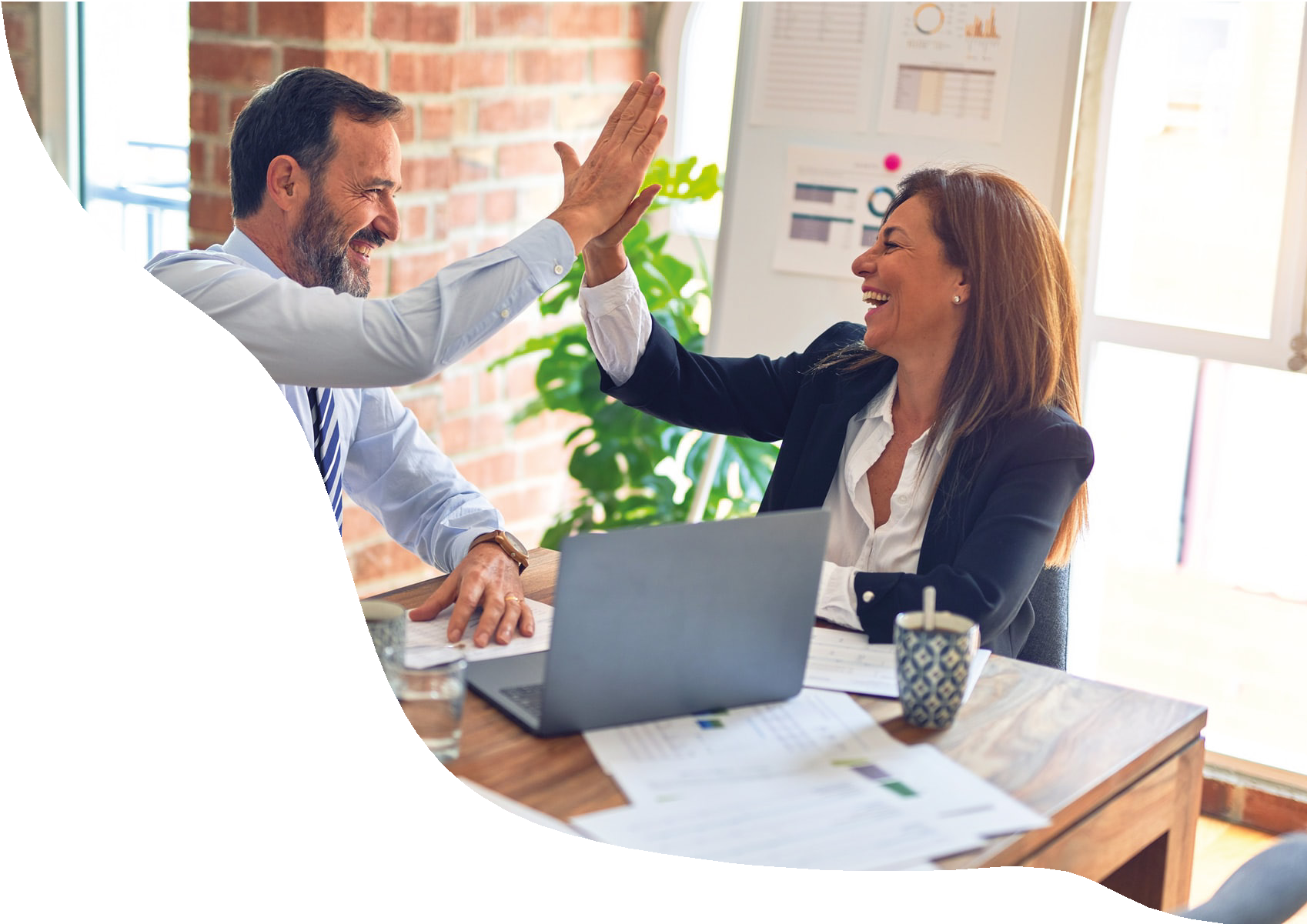 Private Investments
Private Investment is often a good  option for a new business especially  when you can prove the basis of a good  business. It also has other advantages  such as strong business contacts or  advice and help which traditional lenders  do not provide.
Business angels are private individuals  or groups that invest their capital into start-up companies and entrepreneurial  ideas in return for partial company management and/or a return on a set  amount of the company’s profit (known as an “equity stake”). They often have other benefits for a company, such as experience in the particular sector and often a wide range of industry contacts  that can help get your business in  motion.
Angel Investment across  Europe has taken off  over the last few years.  Angel investors invest in  early stage or start-up  companies in exchange  for an equity ownership  interest. Angel investing  in start-ups has been  accelerating.
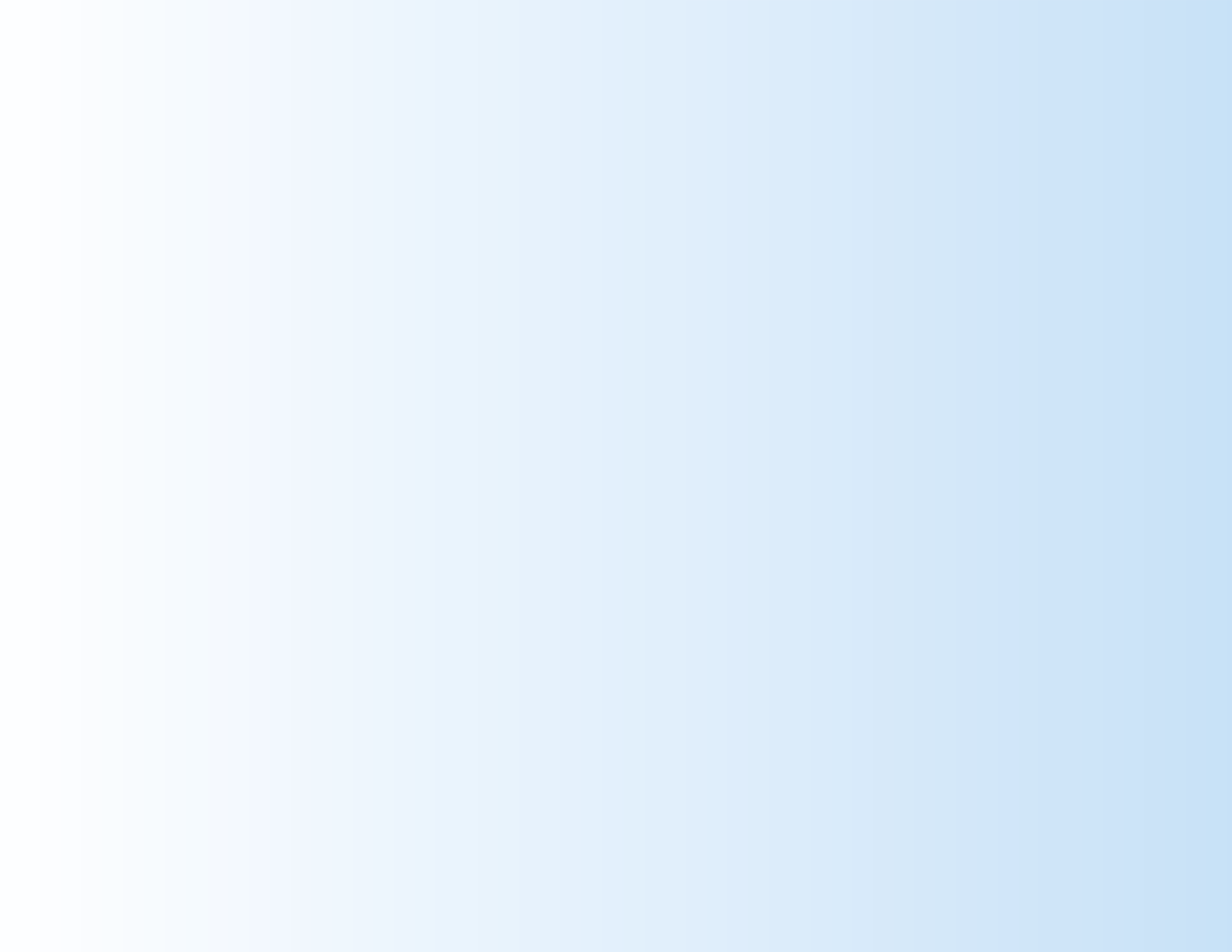 Grants
A grant is an award, usually financial, given by a public body or a founda-  tion, to an individual or a company to facilitate a specific business goal
e.g. start up, expansion etc. There are many local, regional and national  grant opportunities.	Start your research on which one is right for you.
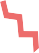 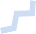 One of the primary rea-  sons why applications  get funded is that the  funders are convinced  that the applicant is  well organized and is a  capable promoter to  carry out the proposed  project.
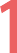 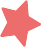 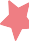 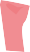 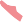 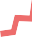 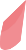 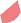 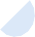 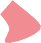 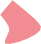 Definition
& Theory
for MODULE 4
2. HUMAN RESOURCES
Resourcing your idea:
How to get the support you  need
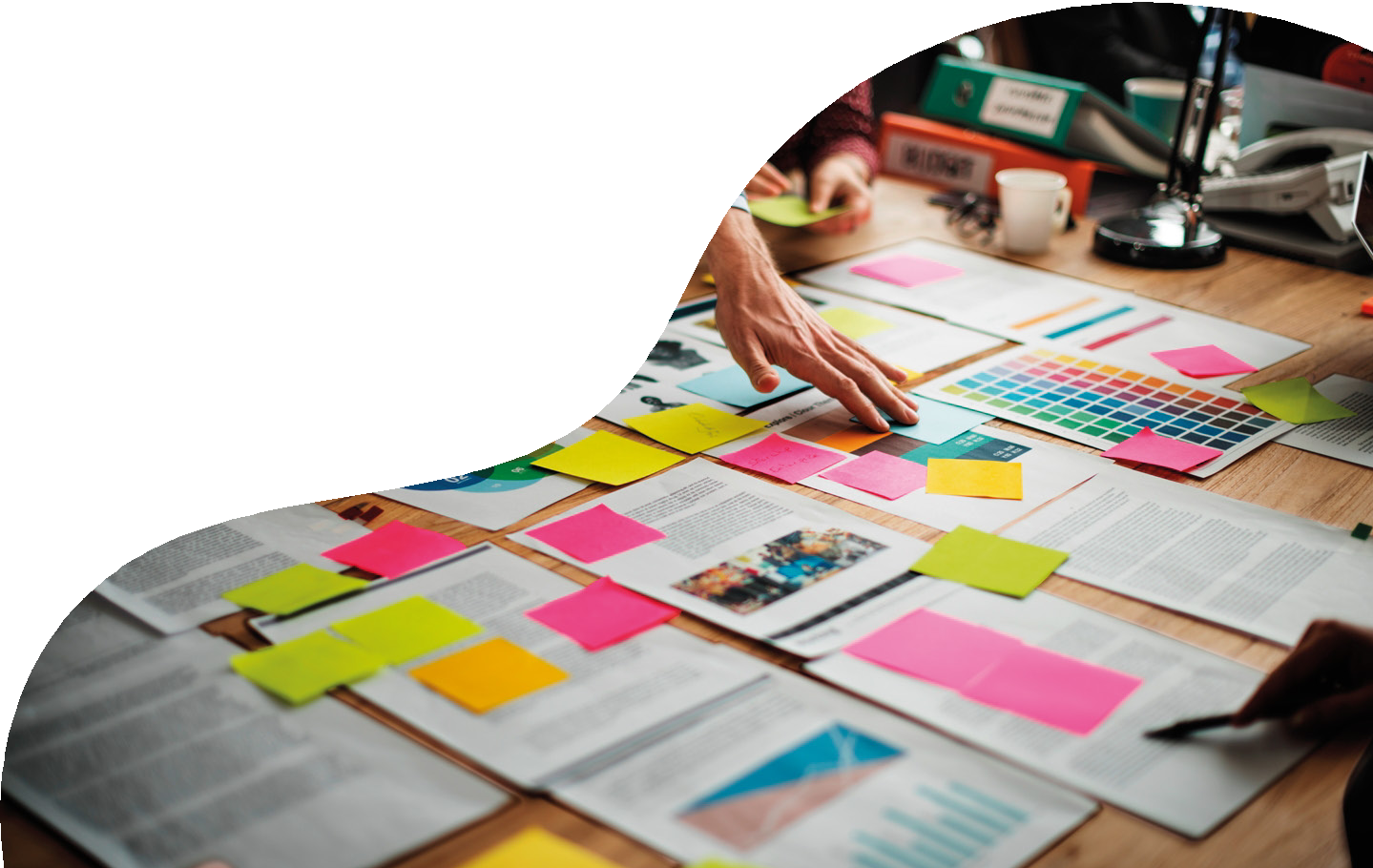 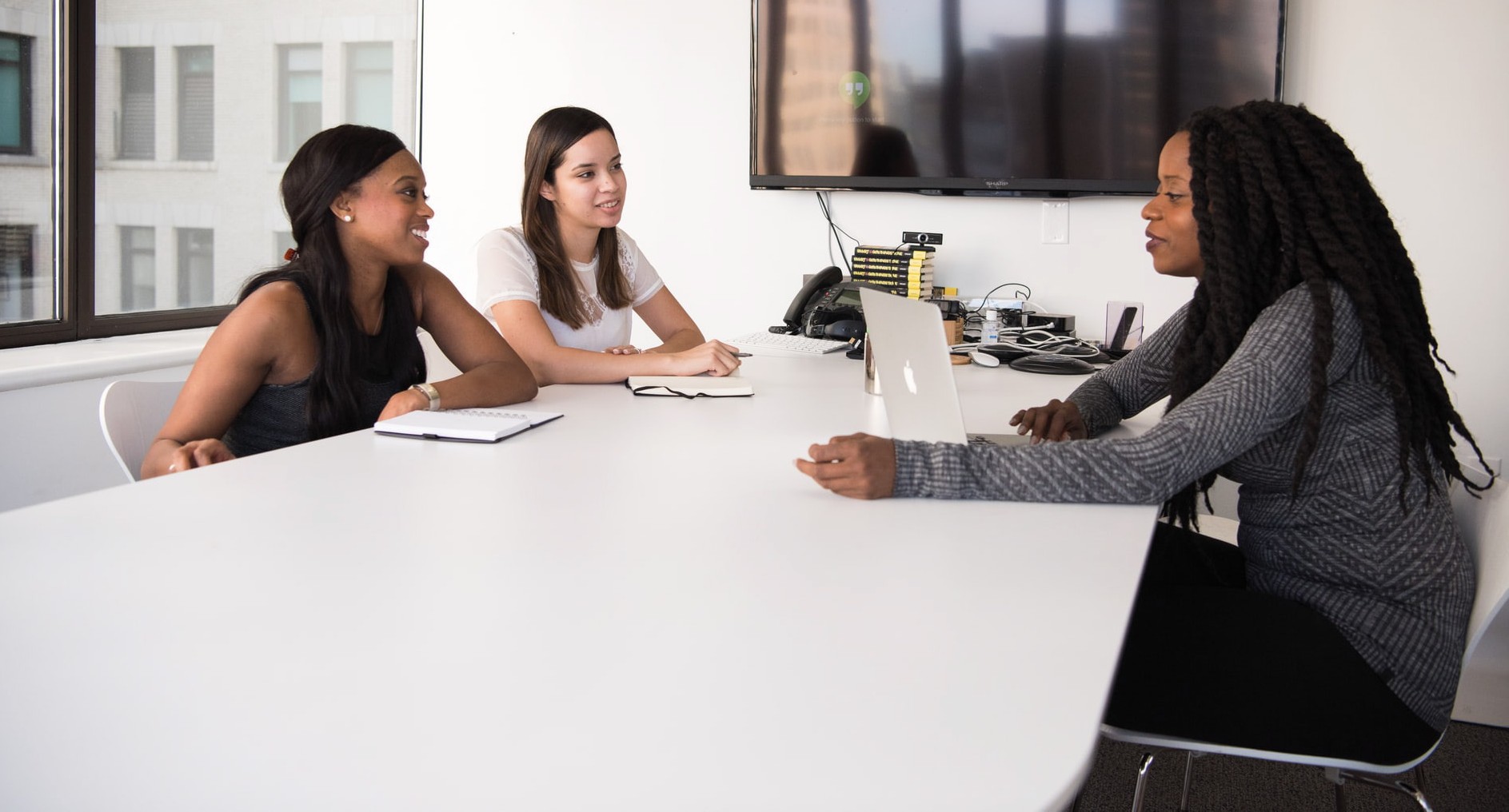 Effective hiring  starts with:
1. You are as good as  the people you hire
No matter how good your business  concept, your marketing, your plan-  ning and everything else, it’s your  employees who must put it all into  practice. If you don’t have the right  people designing your products and  representing your company to your  customers, you’ll be in trouble.
A clear job description that  sells the job, doesn’t unneces-  sarily exclude good candi-  dates, and is posted in the  right places.
 A proper preparation for the  interview, including knowing  what to ask and what not to  ask, and put together a com-  petitive package of salary.
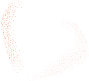 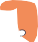 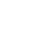 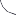 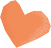 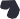 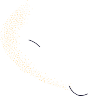 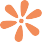 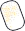 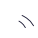 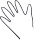 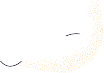 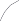 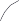 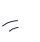 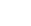 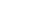 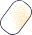 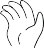 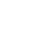 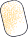 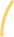 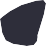 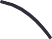 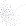 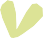 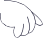 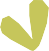 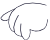 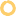 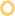 2. Keep Your  Employees Safe
3. Measure  Employee Performance
Now you need to set up a perfor-  mance review process. The point is not  just to check up on people. Perfor-  mance reviews can be very helpful to  employees as well, by establishing  clear goals and expectations and let-  ting them know how they’re doing.
It should be clear that your  employees’ safety is your most  important responsibility.
a) assess the risks, b) put controls in  place, c) ensure that everyone follows  the safety rules
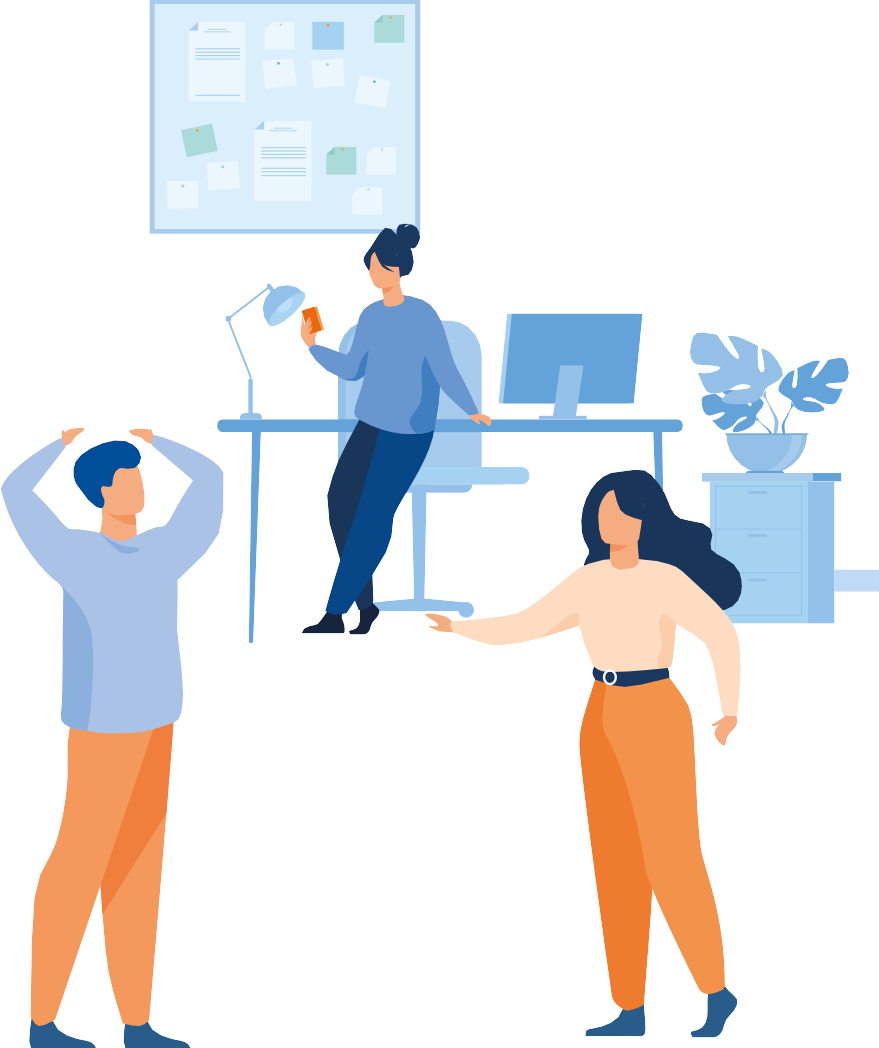 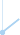 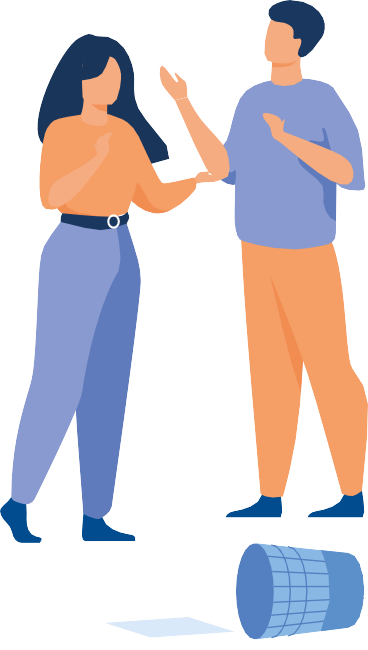 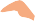 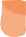 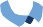 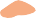 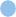 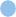 4. Resolve Conflicts
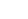 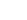 Find common areas of agreement, no  matter how small.

Find solutions to satisfy needs.

Determine follow-up you will take to  monitor actions.

Determine what you'll do if the conflict  goes unresolved.
Try this checklist from the Human Resources  department at the University of California,  Berkeley:

Acknowledge that a difficult situation exists.

Let individuals express their feelings.  Define the problem.

Determine underlying needs.
Multimedia  Resources
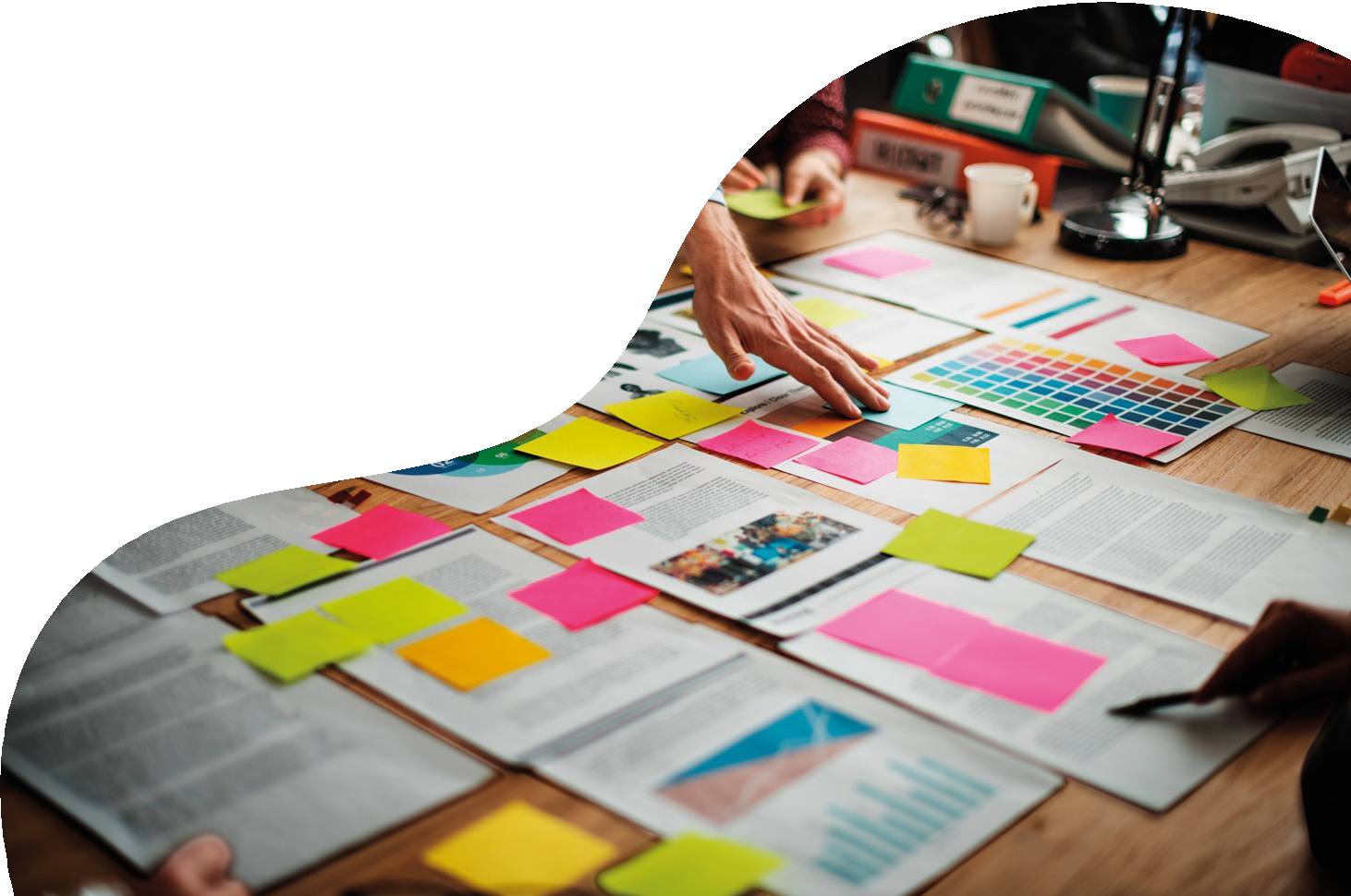 for MODULE 4
1. FINANCIAL  OPPORTUNITIES
Resourcing your idea:
How to get the support you  need
Multimedia Resources
Crucial	Crowdfunding  Resources
CRUCIAL Crowdfunding is an ERASMUS+  supported project, designed to inform all  the different stakeholders who can po-  tentially benefit from this innovative  means of funding business ventures.

www.crucialcrowdfunding.eu
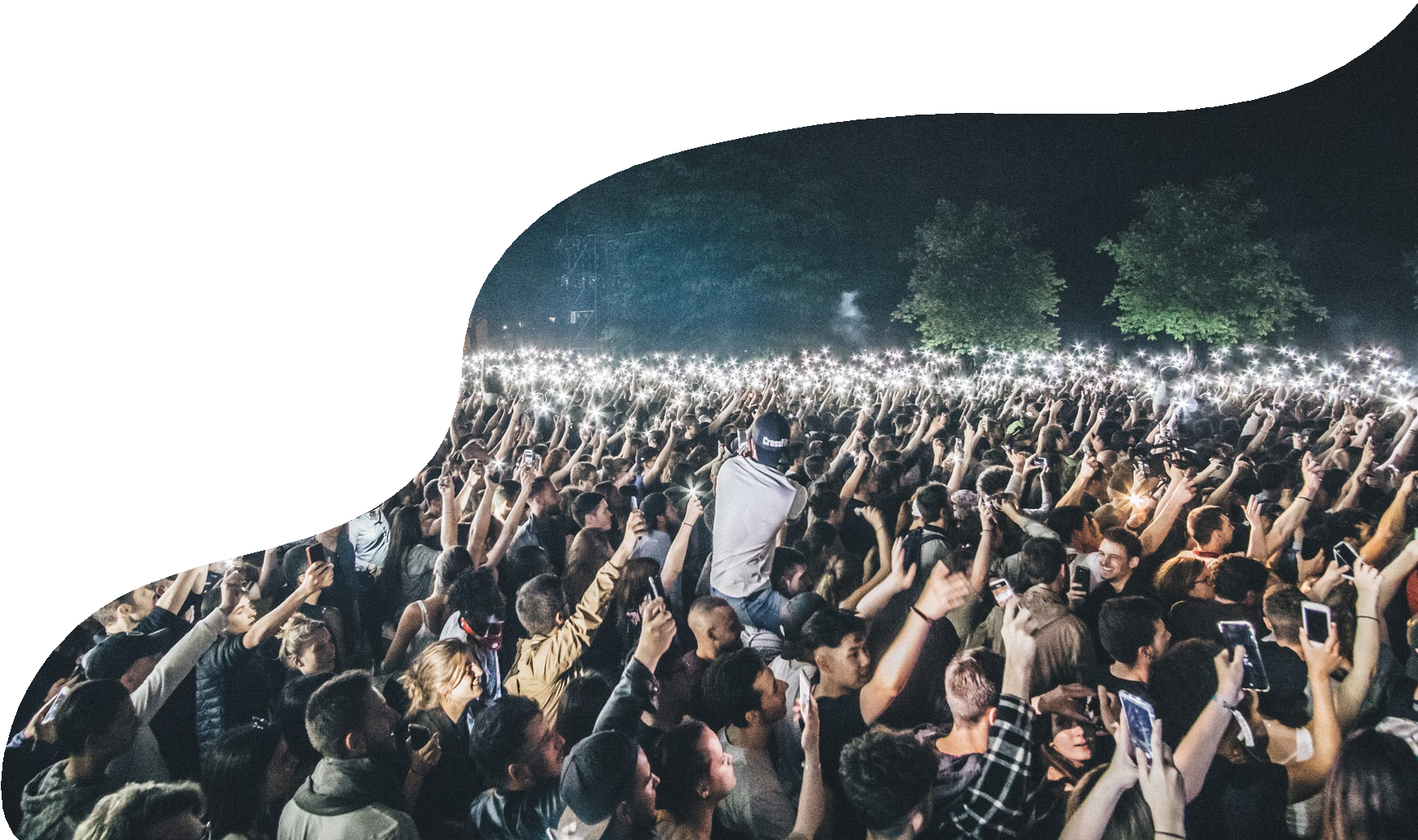 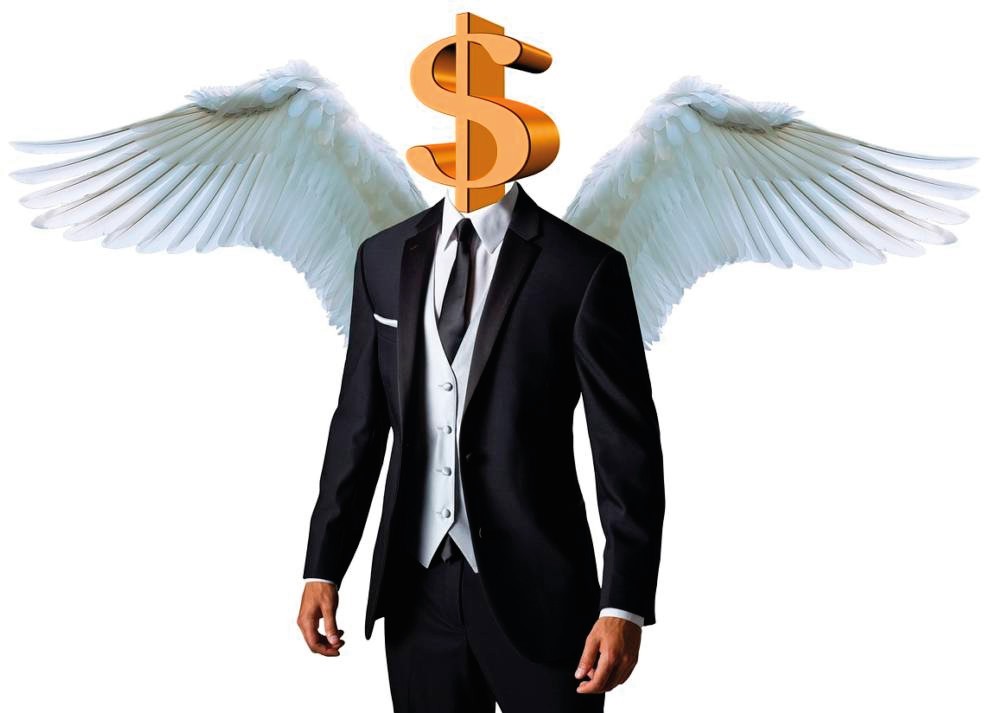 Multimedia Resources
All Your Angel Investor  Questions Answered
What are the six most important things for angel investors?  What do angel investors like to initially see from an entrepreneur?  How long will it take to raise angel financing?
What financial questions should the entrepreneur anticipate from  angel investors?
What questions should the entrepreneur anticipate about marketing  and customer acquisition?
What questions should the entrepreneur expect concerning the  management team and founders?
How risky is angel investing?
What questions should a CEO ask of potential angel investors?  What are the key factors in determining the appropriate valuation in  a seed round of financing?
What are typical reasons angel investors will reject an investment?  What mistakes are made by entrepreneurs in a pitch meeting with  angel investors?
https://www.forbes.com/sites/all-  business/2016/06/13/50-ques-
tions-angel-investors-will-ask-entrep  reneurs/
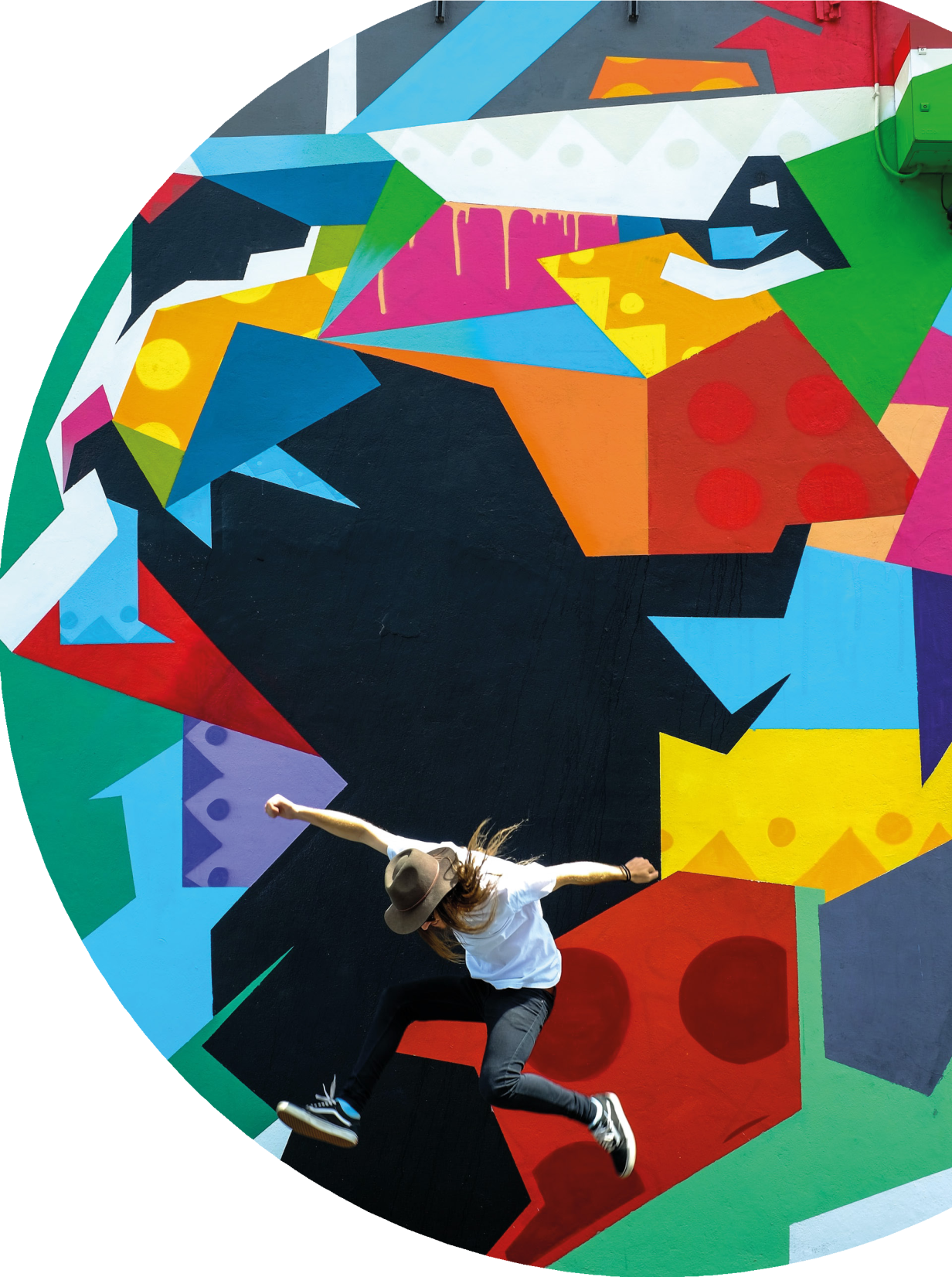 Multimedia Resources
Best Crowdfunding  Platforms
Best Overall: Indiegogo
Best for Startups: SeedInvest  Technology
Best for Nonprofits: Mighty-  cause
Best for Investing: StartEngine  Best for Individuals: GoFundMe  Best for Creative Professionals:  Patreon

https://www.investope-  dia.com/best-crowdfund-  ing-platforms-5079933
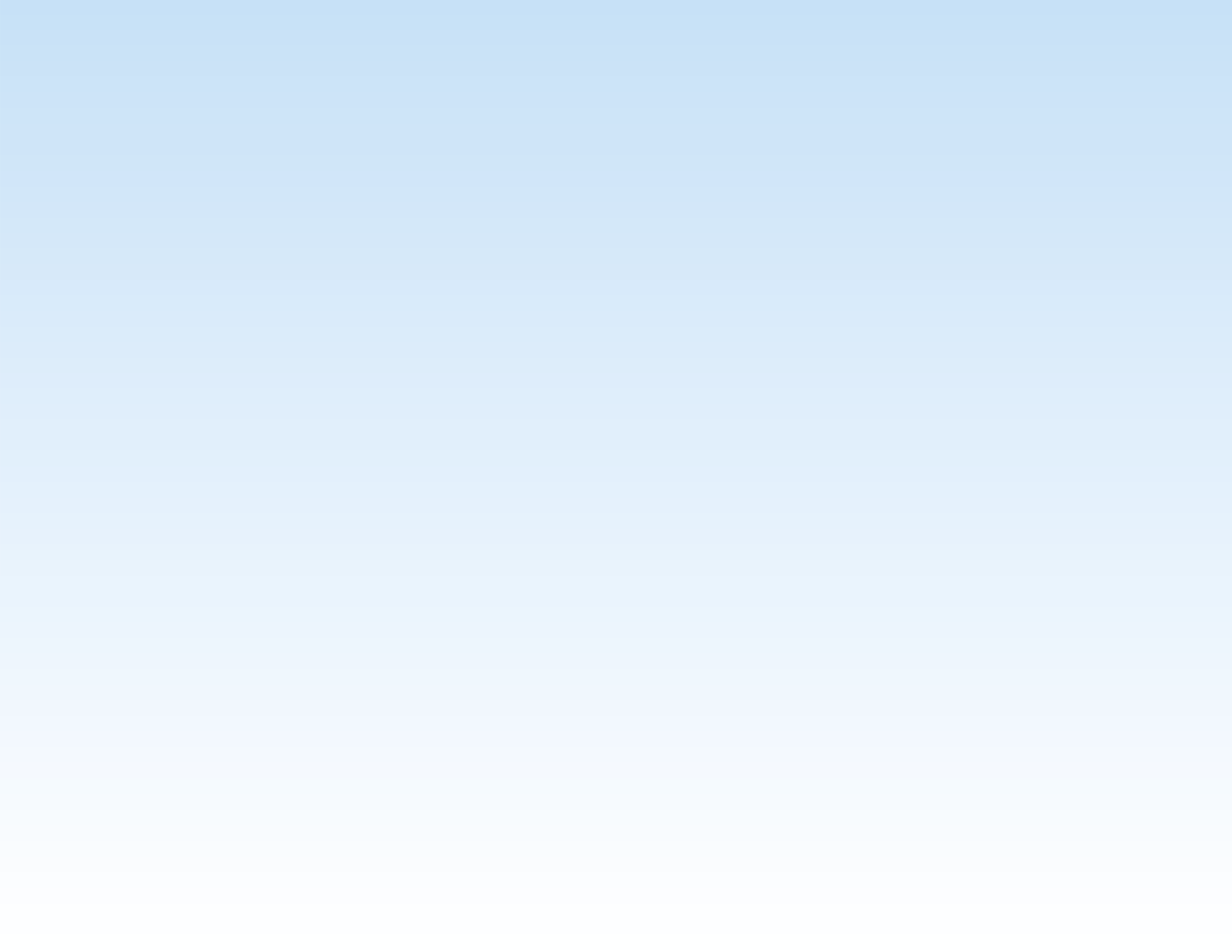 Photo by Quaid Lagan on Unsplash
Multimedia Resources
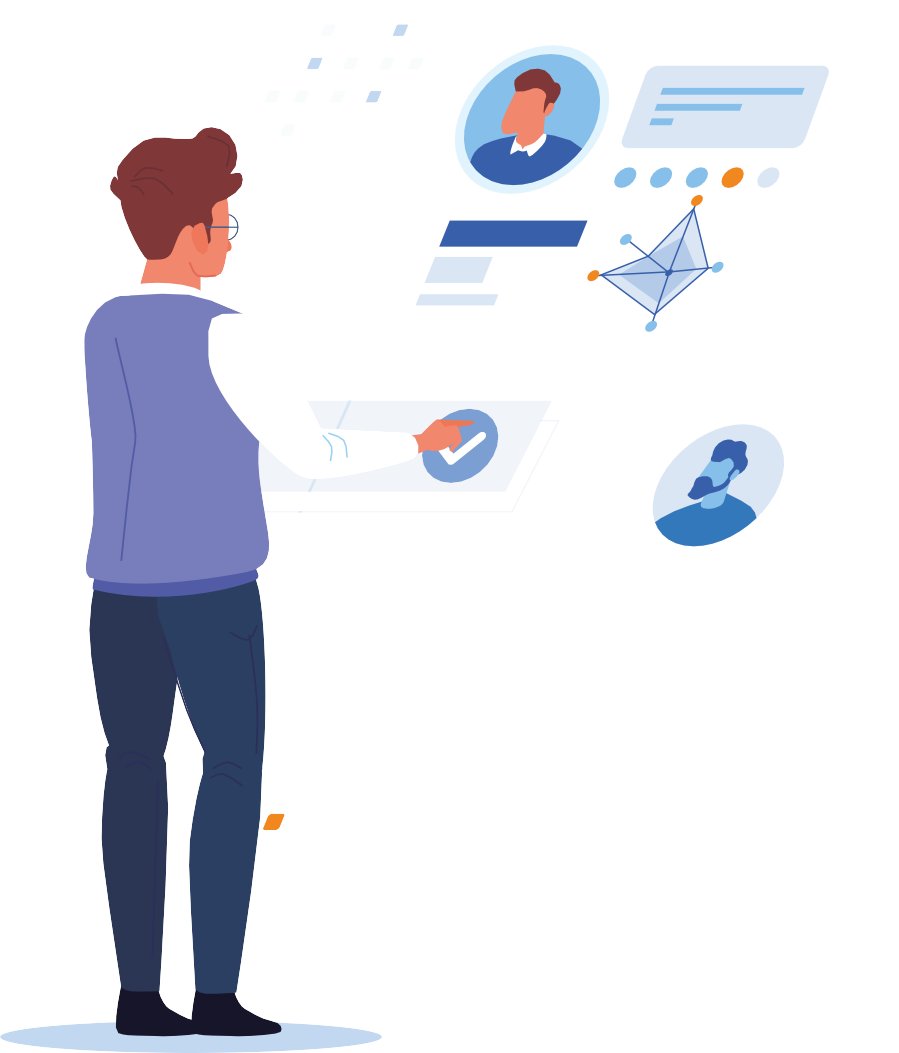 The Complete Guide to  Human Resources for  Small Businesses in  2022
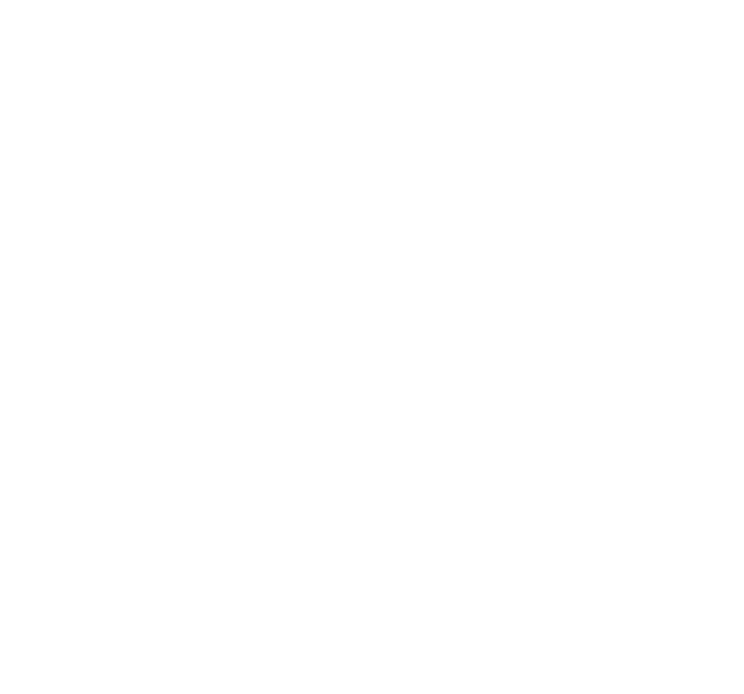 “You just can’t underestimate  the importance of HR for small  businesses.”

Tips, examples, resources and  experts advices.

https://connecte-  am.com/guide-human-resourc-  es-for-small-businesses/
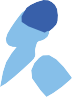 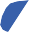 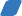 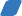 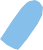 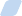 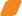 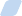 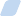 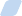 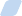 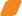 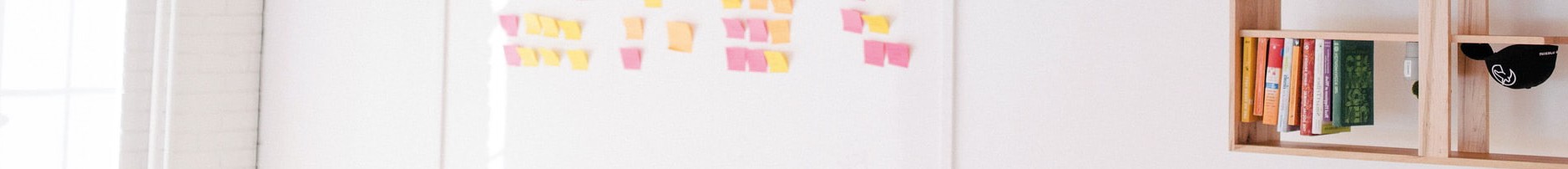 Case  Studies
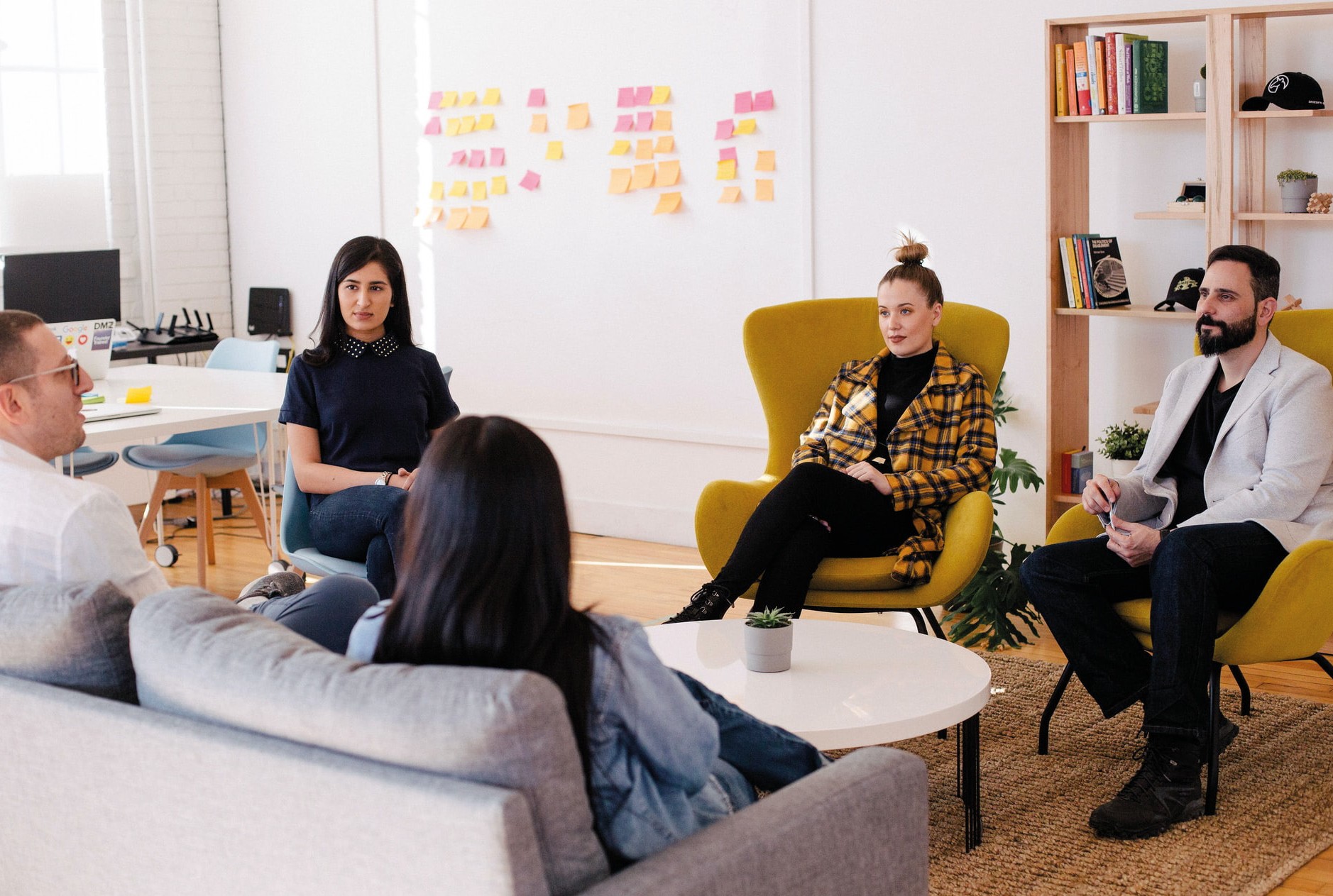 for MODULE 4
FINANCIAL  OPPORTUNITIES
Resourcing your idea:
How to get the support you  need
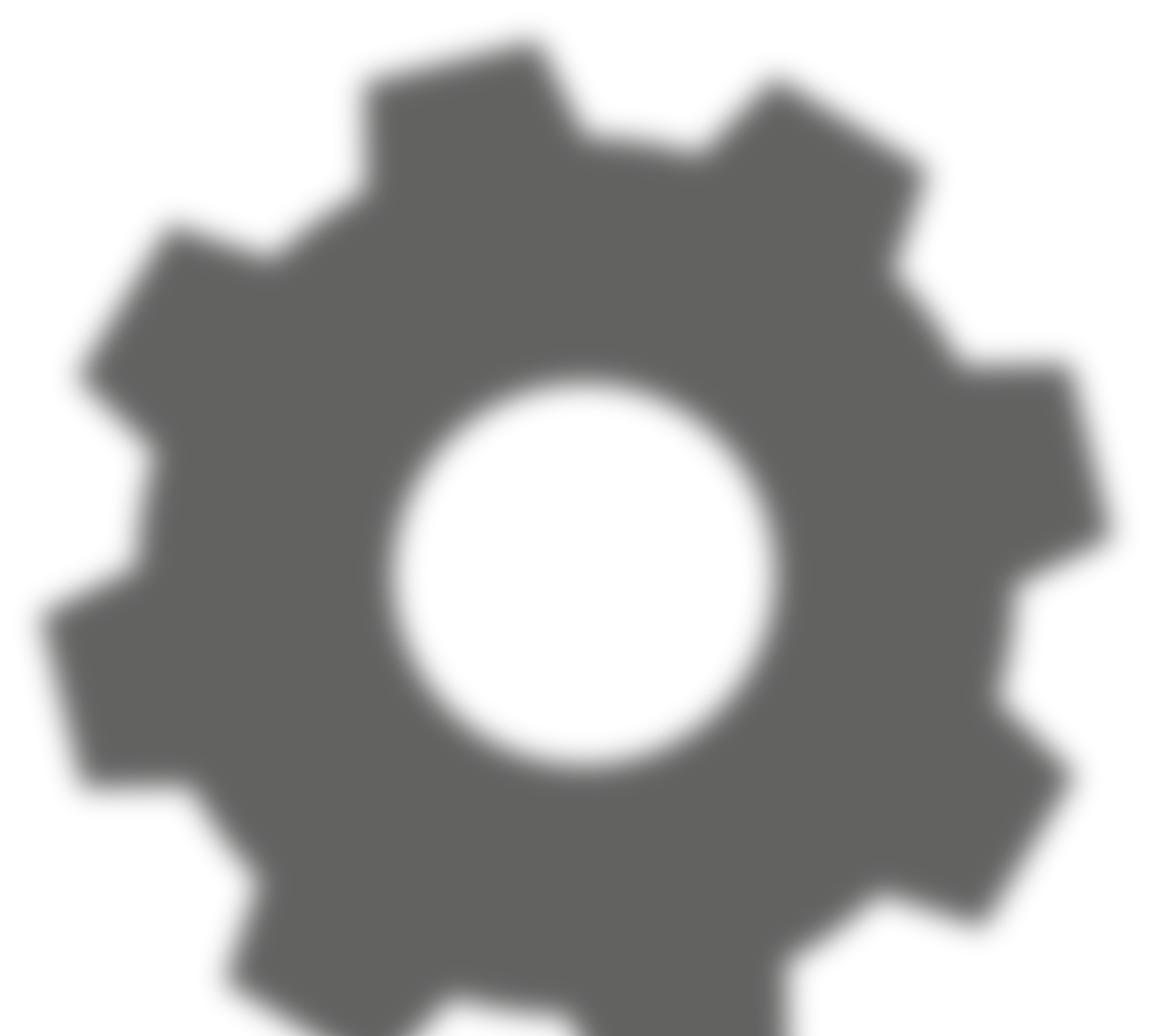 Case Study
Crowd Funding and Culture Initiatives
Below, you’ll see a list with several crowd funding scenarios, from Fellow and Board Member Dread Scott’s fundraising for a performance to artists seeking assistance to engage in social justice initiatives. Spend some time checking out their pages.

Pope.L and What Pipeline: an artist and gallery team up to raise funds to fight the Flint Water Crisis
The Wide Awakes: a collective of artists and activists launch public art and get-out-the-vote initiatives
Nancy Borowick: a photographer publishes her first book documenting her parents’ last few years of life
Dread Scott and Antenna: an artist and nonprofit raise funds to reenact a slave revolution

Source: https://www.nyfa.org/crowdfunding-101
Case Study
Through Enterprise, an EU  Erasmus+ project
This project aims to improve access to and  the quality of training for entrepreneurship educators within the context of inclusion and diversity, so as to unlock the potential of migrant &refugee women.

Ready to get started? The first step is to  join on our online social media community  of business advisors, entrepreneurs, lecturers and education providers.
www.throughenterprise.eu
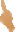 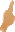 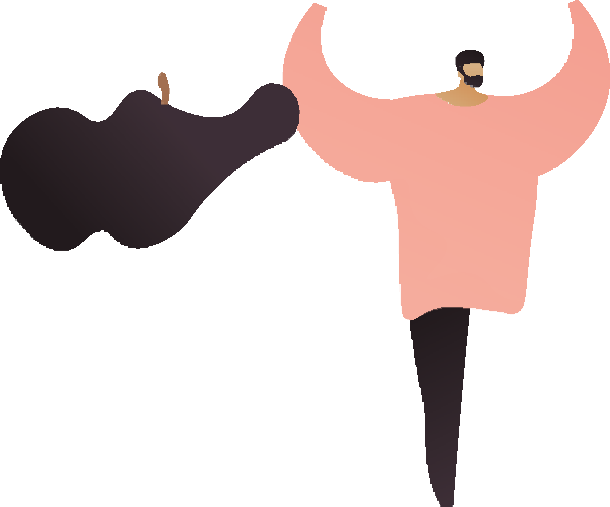 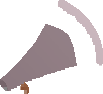 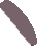 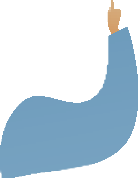 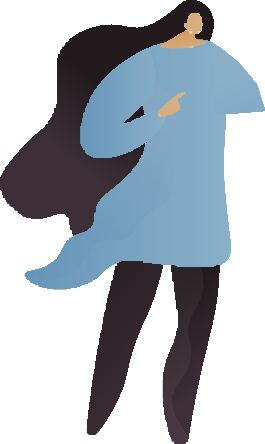 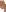 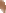 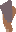 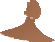 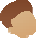 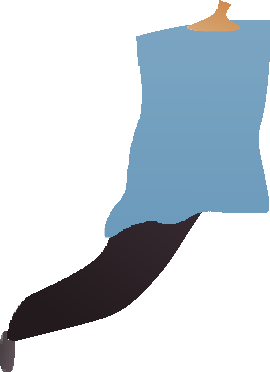 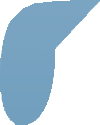 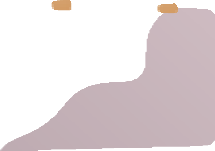 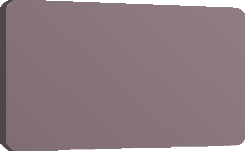 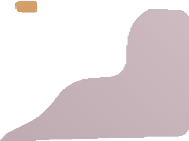 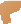 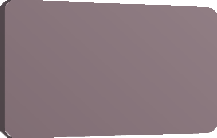 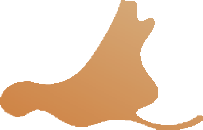 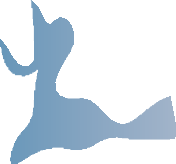 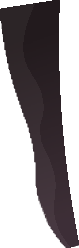 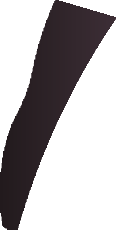 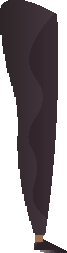 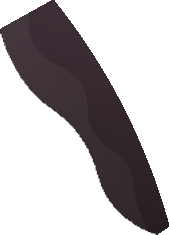 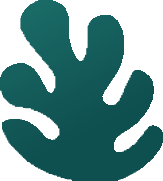 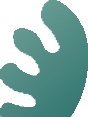 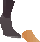 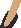 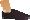 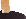 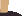 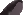 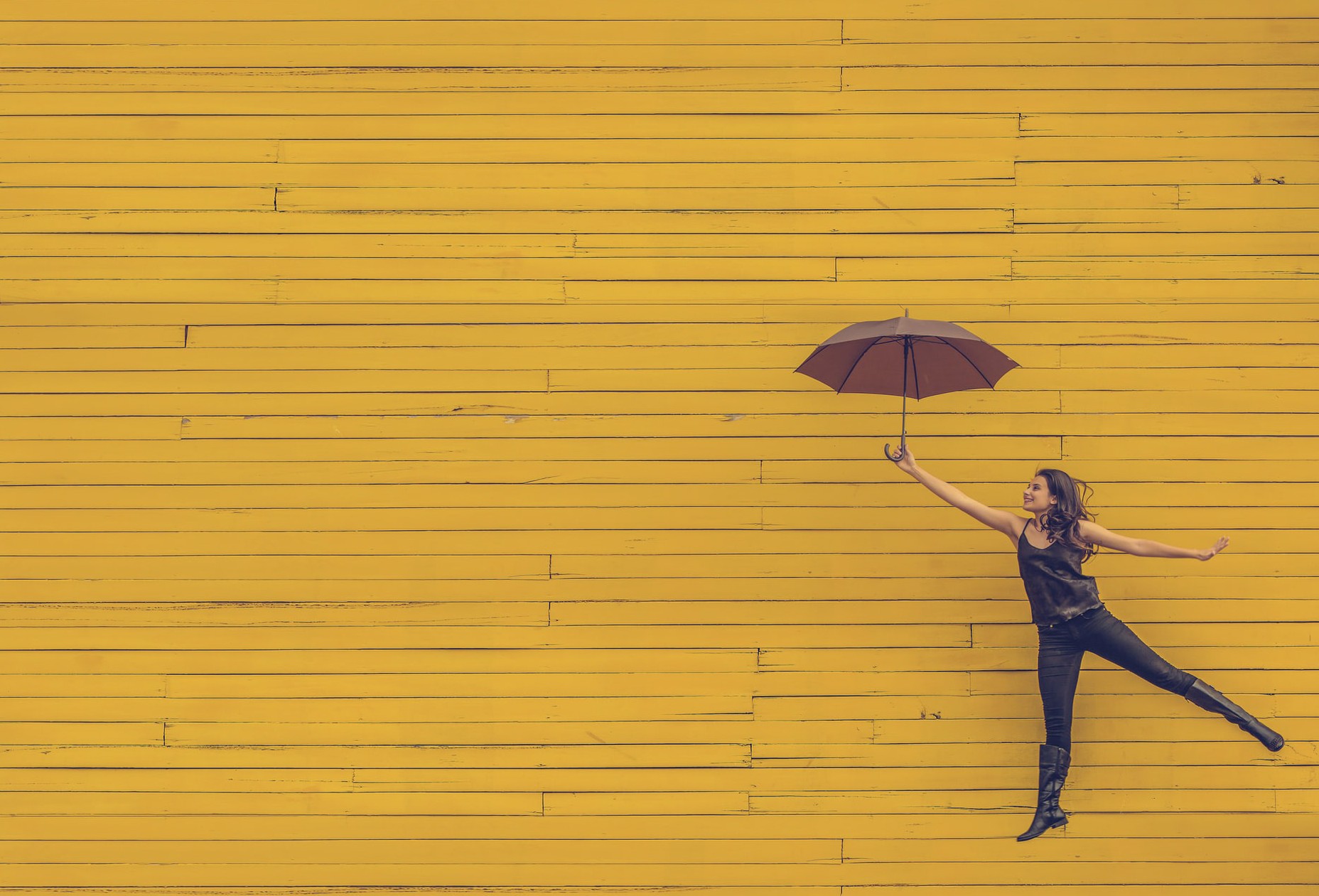 Case Study
Crowdfunding Success Stories
In case you are not convinced that crowd-  funding is the best option for your project,  cause, or expense? There are hundreds of  crowdfunding examples that have met  their goals and brought about hope and  change.

Not only have these campaigns succeeded,  but they have also expressed their grati-  tude in effective ways that encouraged  even more donors to give.

https://blog.fundly.com/crowdfund-  ing-success-stories/
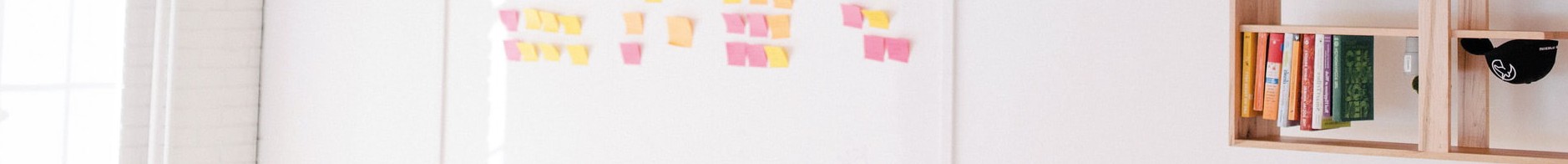 Learning  Activities
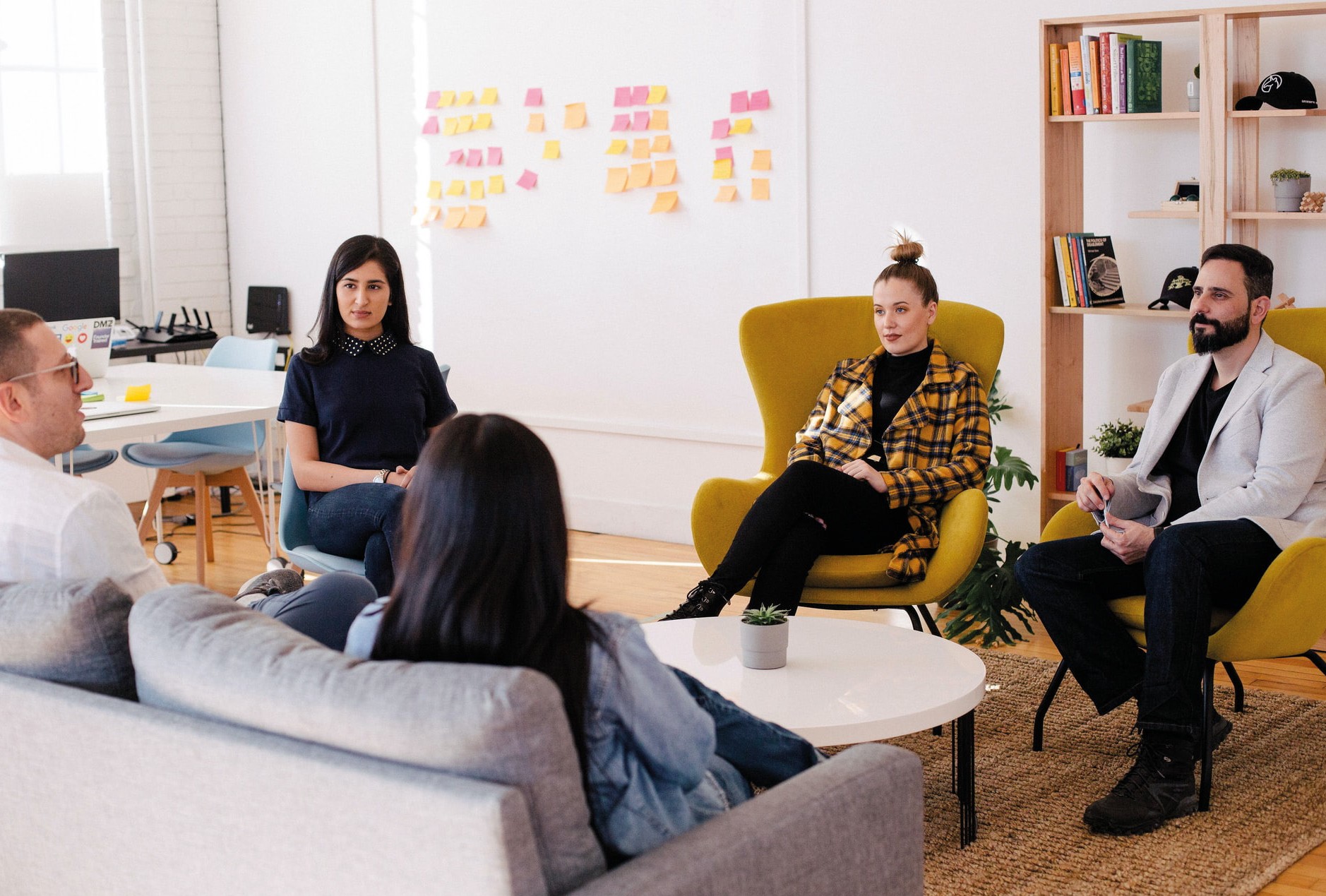 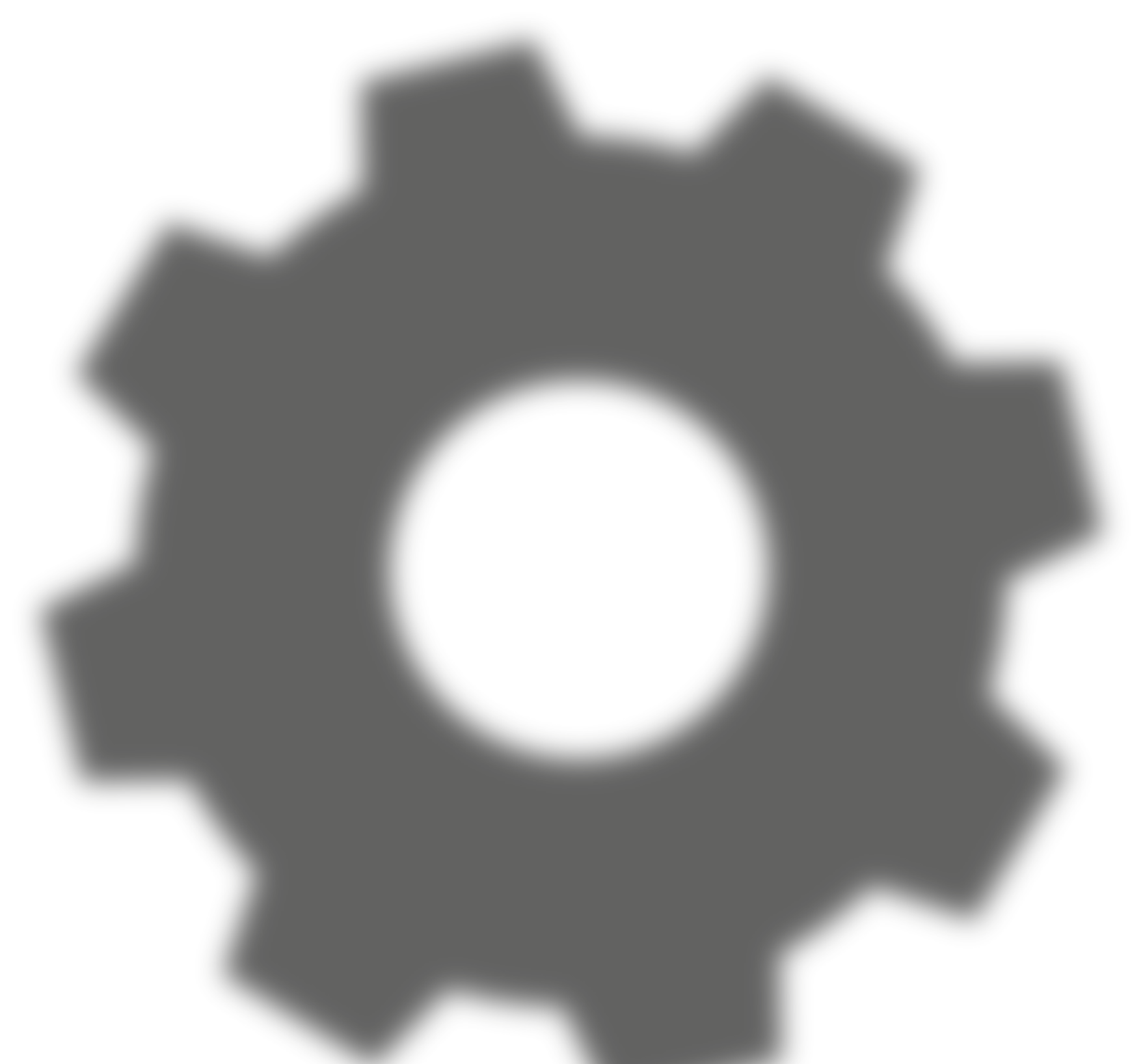 for MODULE 4
Photo by Jason Goodman on Unsplash
Fixed Costs
Variable Costs
Examples of direct (variable)  costs:
Stock
Raw Materials for Production  Subcontracting Costs
Costs for Packaging
Exercises
Examples of fixed costs:  Rent and Rates  Marketing Cost
Utility Bills
Insurance – public liabili-  ty / memberships
Vehicle Lease / Fuel bills /  MOT etc
Staff – wage, pension,  National Insurance  Banking Costs, Leasing  costs
Telephone
1. Map out ALL your  expected costs for the  first 12 months
Map out ALL your expected costs for  the first 12 months.
Estimate costs you don’t know. Make a list of 
Variable  / Fixed  / Capital costs.
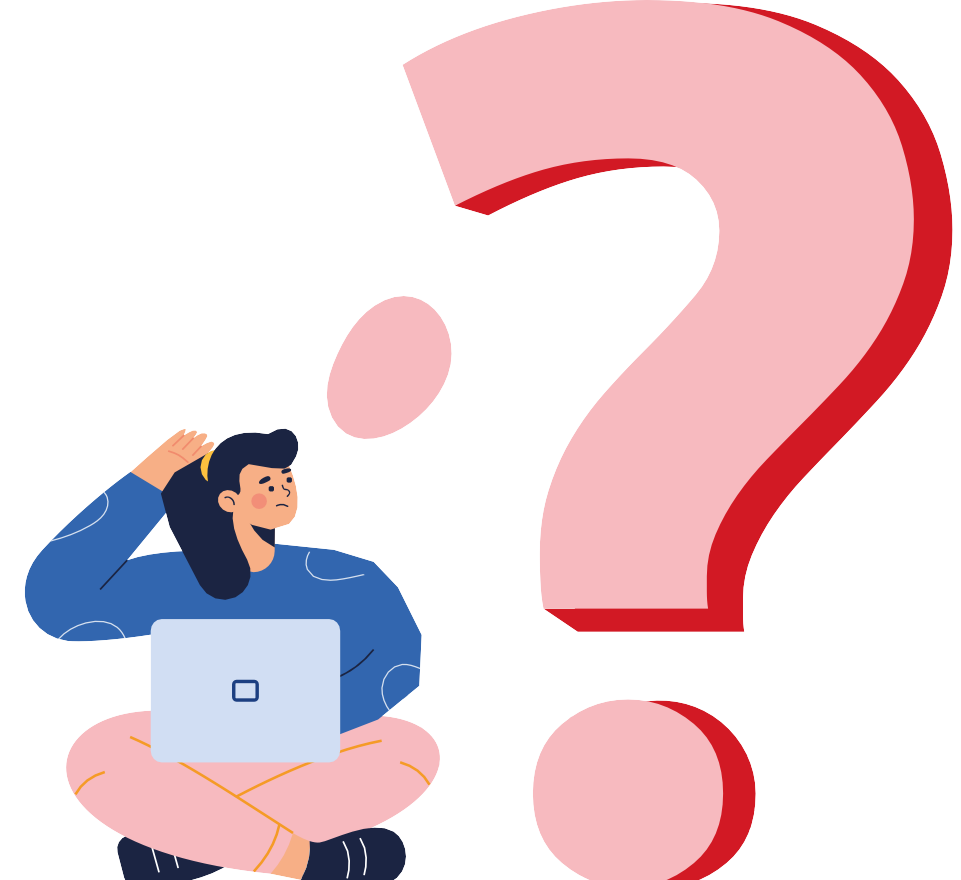 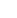 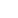 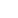 Capital  Costs
Vehicles – cars, vans,  trailers. Equipment and  tools. Office costs –  desks, chairs, files,  folders. Computer &  Printer. Fixtures and  Fittings – signs, securi-  ty, shelving.
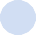 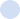 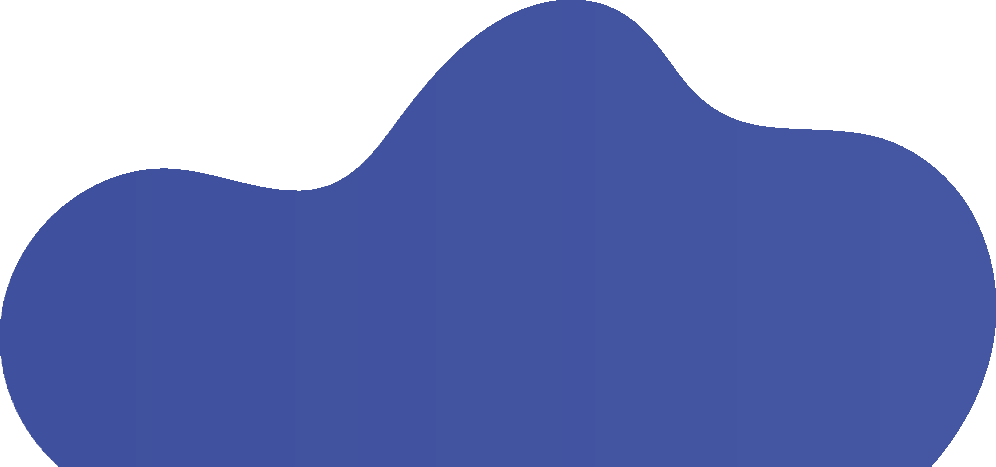 Self - Assessment  Exercise
for MODULE 4
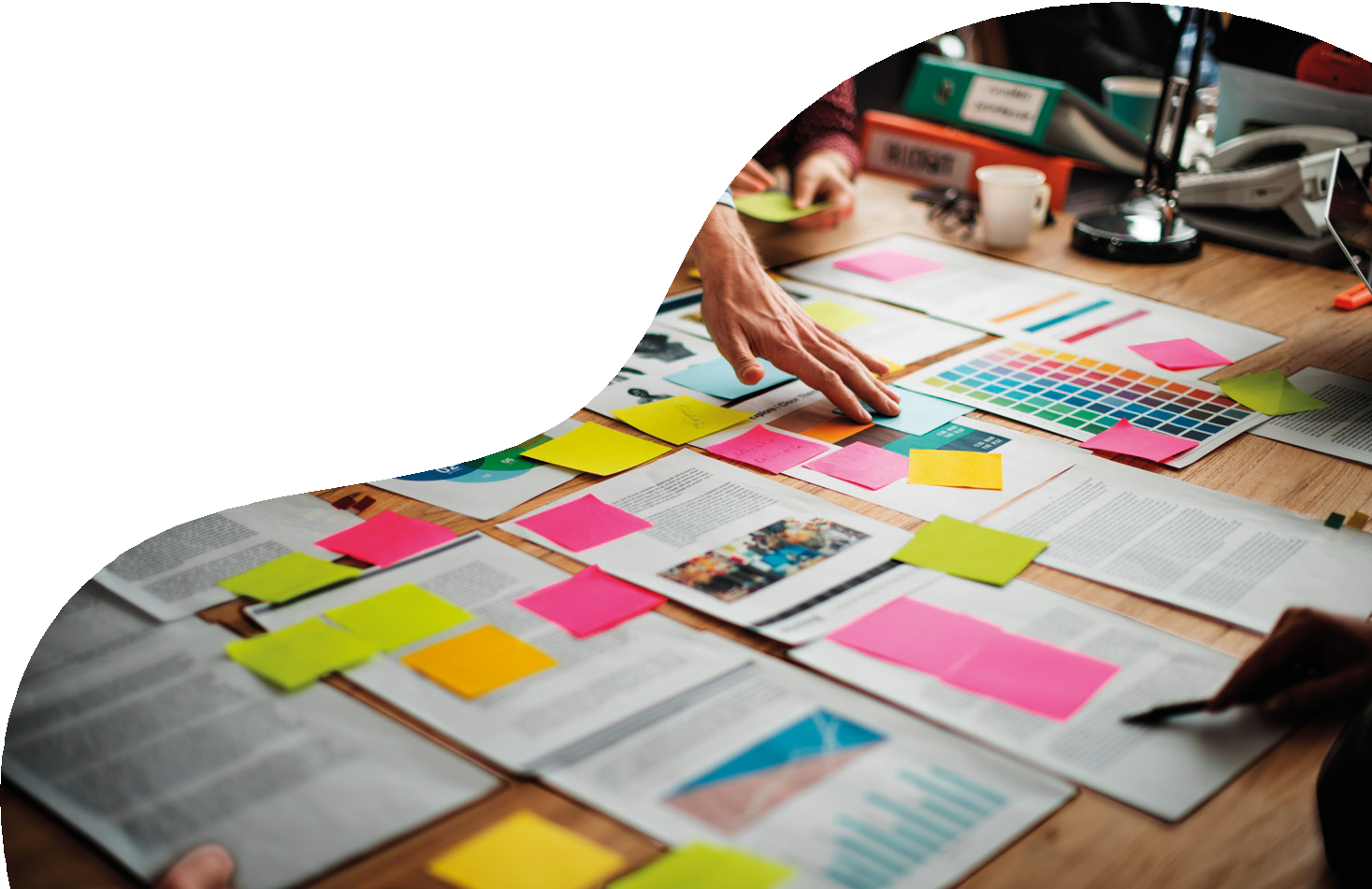 EXERCISE 1

Talk to potential clients and find out what their requirements are. Ideally you want pre-orders (and deposits if suitable  in your business). Customers will sometimes pre-order, at a preferential rate, buying (and sometimes even paying) in  advance in order to ensure that they  have the product when they want it.


EXERCISE 2

Draw up a simple cash flow forecast on a monthly spreadsheet showing how much you expect to collect from sales (your debtors) based on your sales forecast), how much it costs to support the  sales, and all the fixed costs needed to run the business (rent, utility bills,  wages, insurance etc). 

For more information and a sample cash flow forecast,  visit http://www.nbv.co.uk/
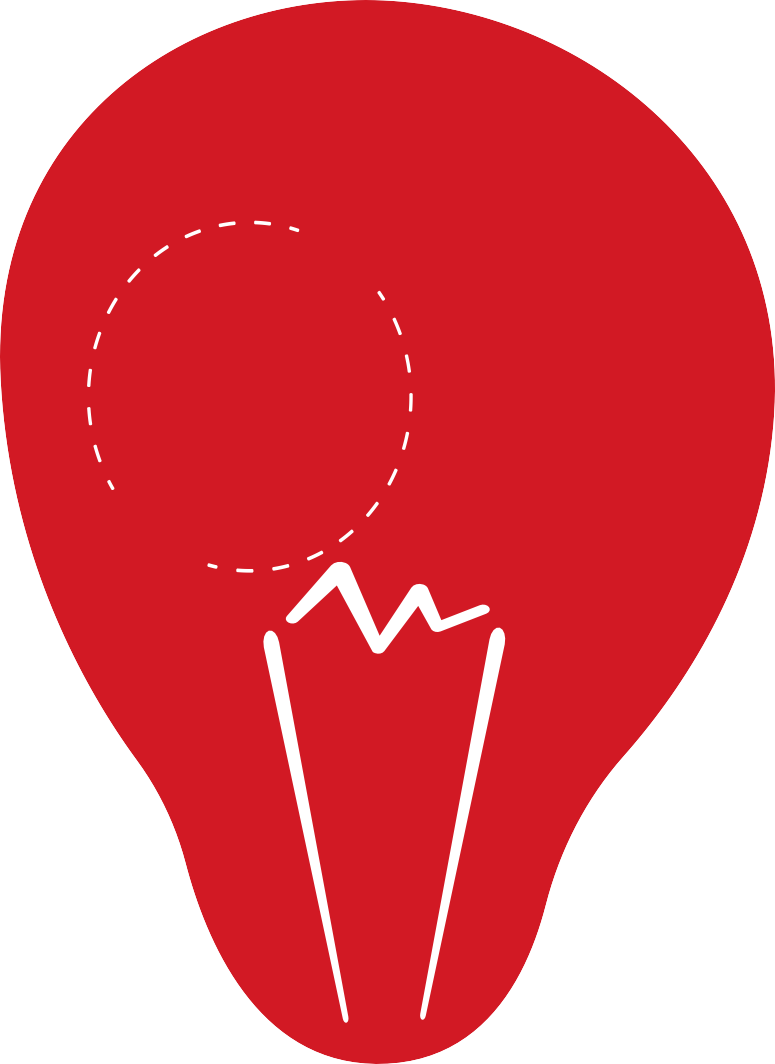 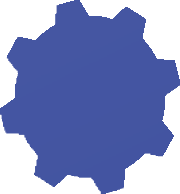 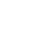 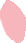 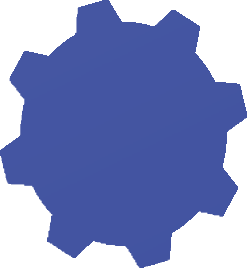 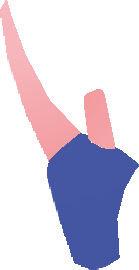 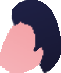 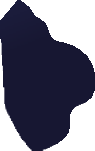 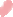 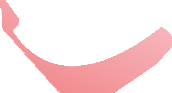 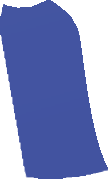 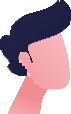 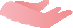 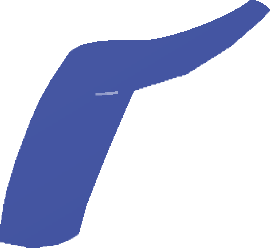 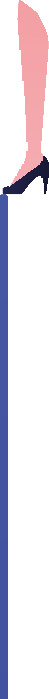 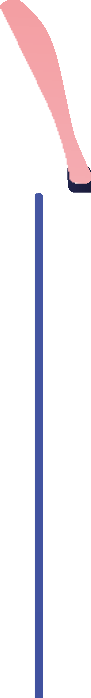 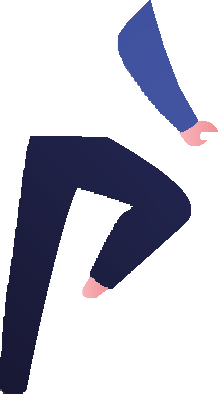 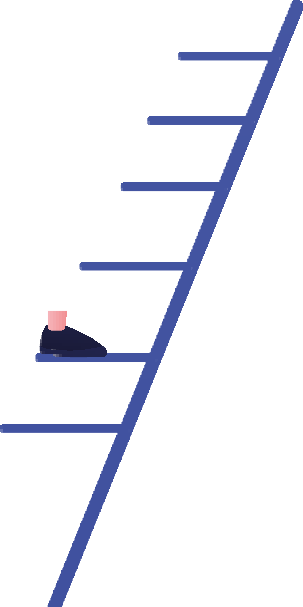 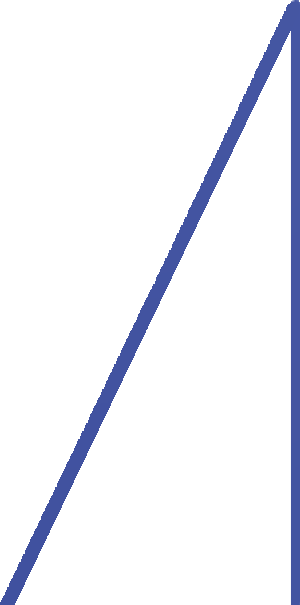 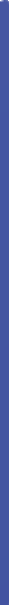 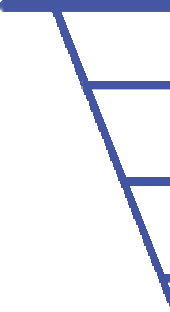 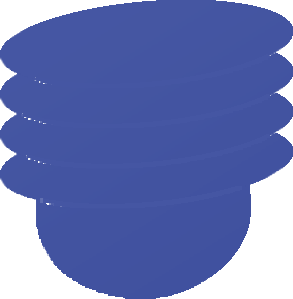 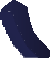 Thank  You!
:)
https://www.street-culture.eu
www.facebook.com/streetcultureforregions
@streetcultureforregions
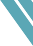 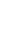 This project has been funded with support from the European Commission. The author is solely responsible for this publication (communication) and the Commission accepts no responsibility for any use may be made of the information contained therein. In compliance of the new GDPR framework, please note that the Partnership will only process your personal data in the sole interest and purpose of the project and without any prejudice to your rights.
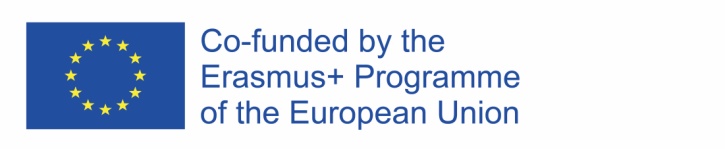